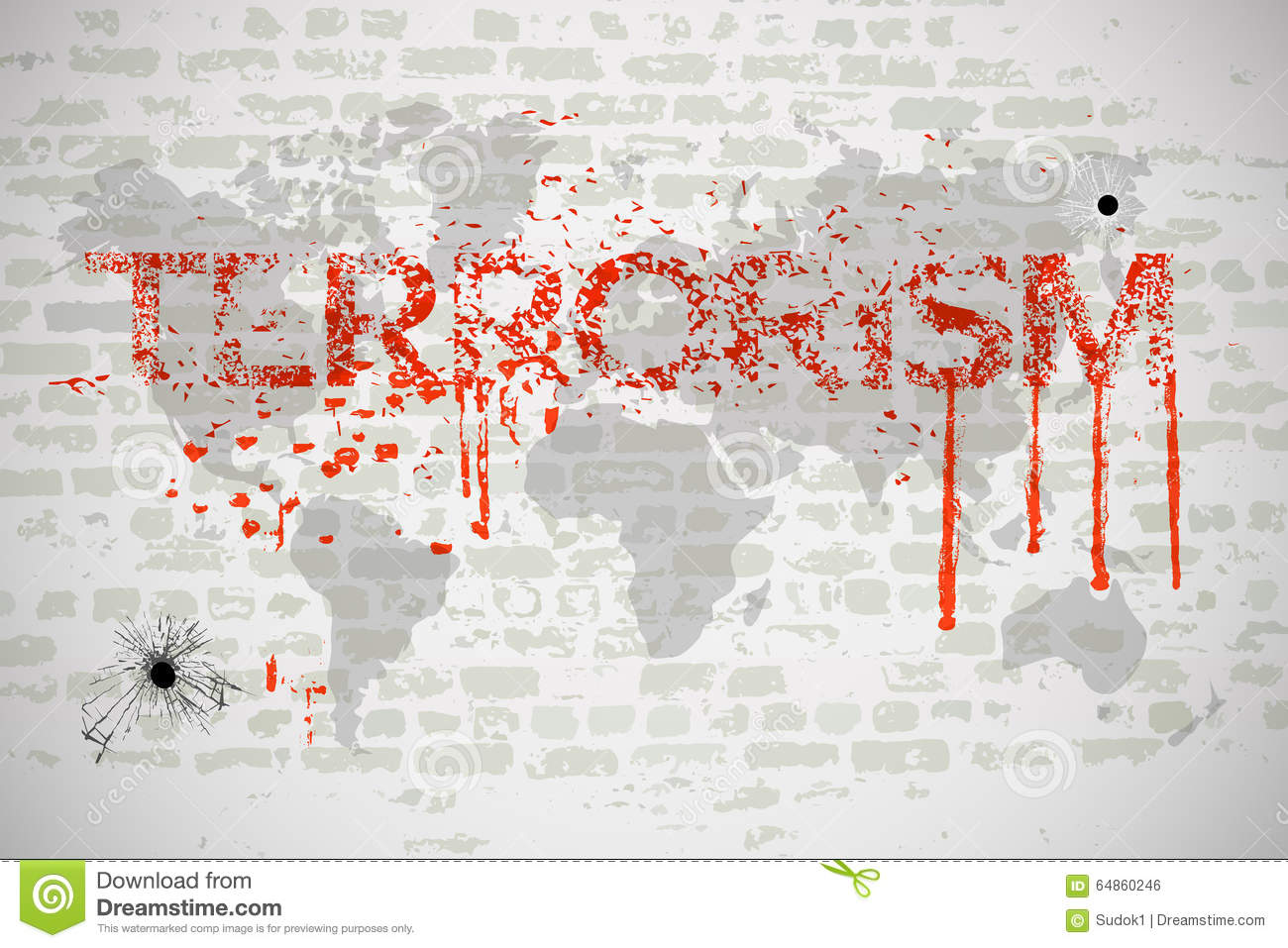 Pr Thiago Goese
[Speaker Notes: www.pastordeescola.com.br
Pr. Marcelo Augusto de Carvalho]
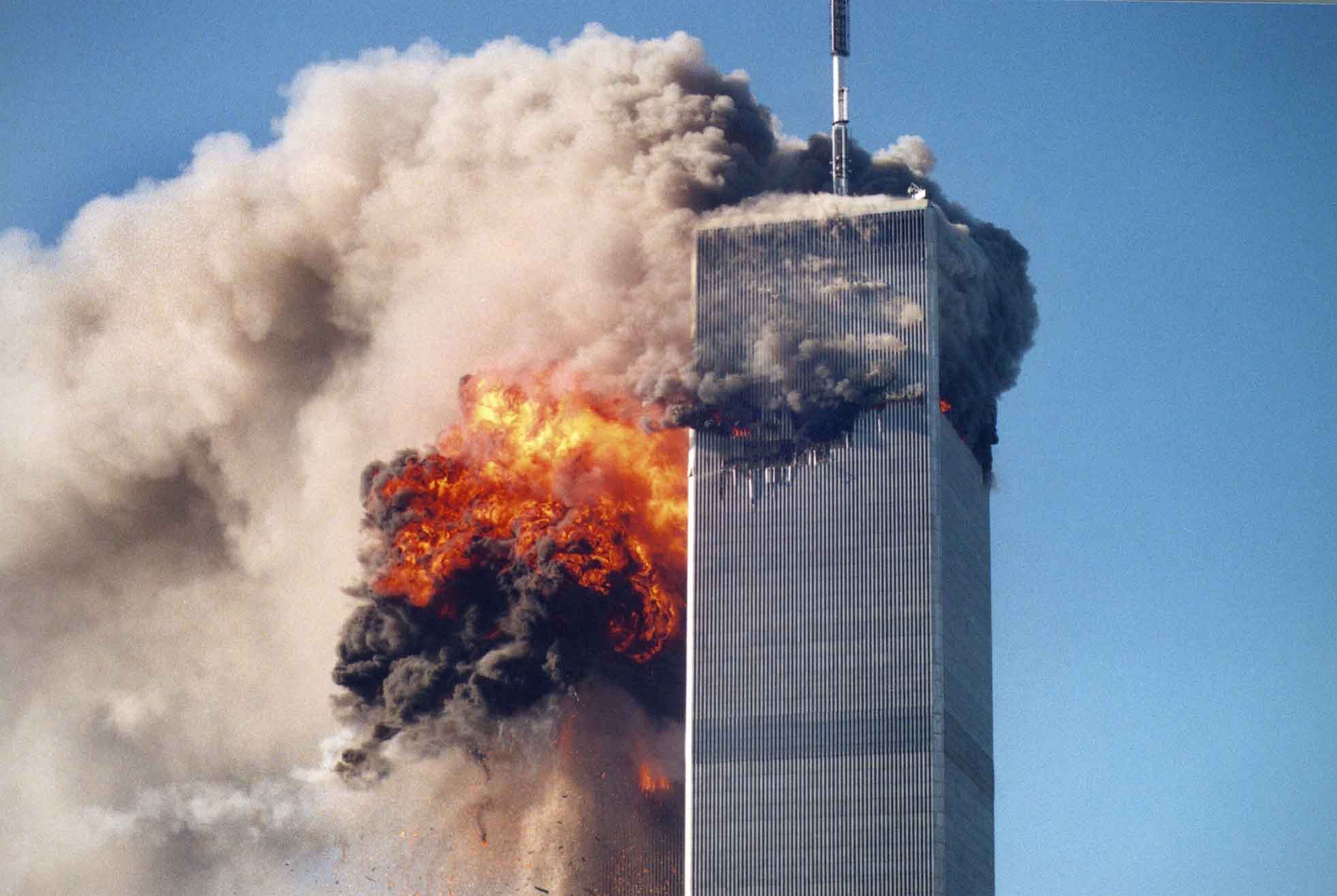 [Speaker Notes: O primeiro ano do século XXI ficou marcado por um dos mais violentos atentados terroristas da história. Osama Bin Laden,através de seu grupo terrorista Al Qaeda,vitimou milhares de norte-americanos no dia 11 de Setembro de 2001, quando aviões controlados por terroristas atingiram as torres gêmeas do World Trade Center e partes do prédio do Pentágono, sede do departamento de defesa dos EUA.]
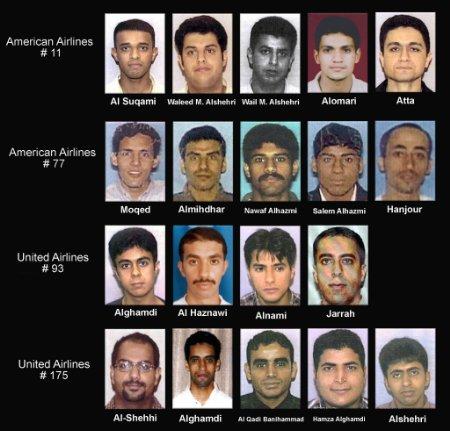 [Speaker Notes: Nesse dia, quatro aviões foram tomados por integrantes da Al Qaeda que estavam a bordo. Duas dessas aeronaves dirigiram-se para a cidade de Nova Iorque, tendo como alvo os prédios do World Trade Center. A colisão foi inevitável e 3.000 mil pessoas morreram com o choque do avião.]
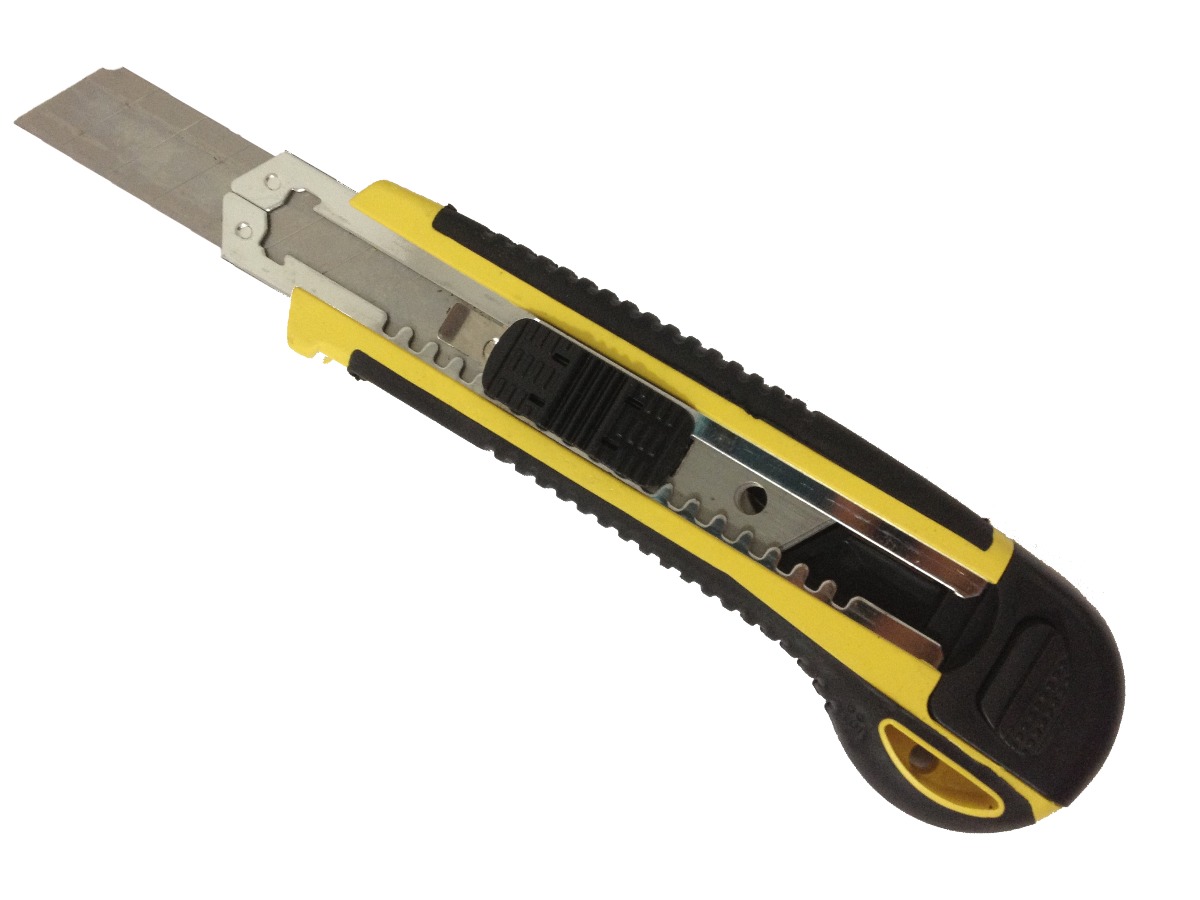 [Speaker Notes: Arma branca usada para controlar a tripulação.]
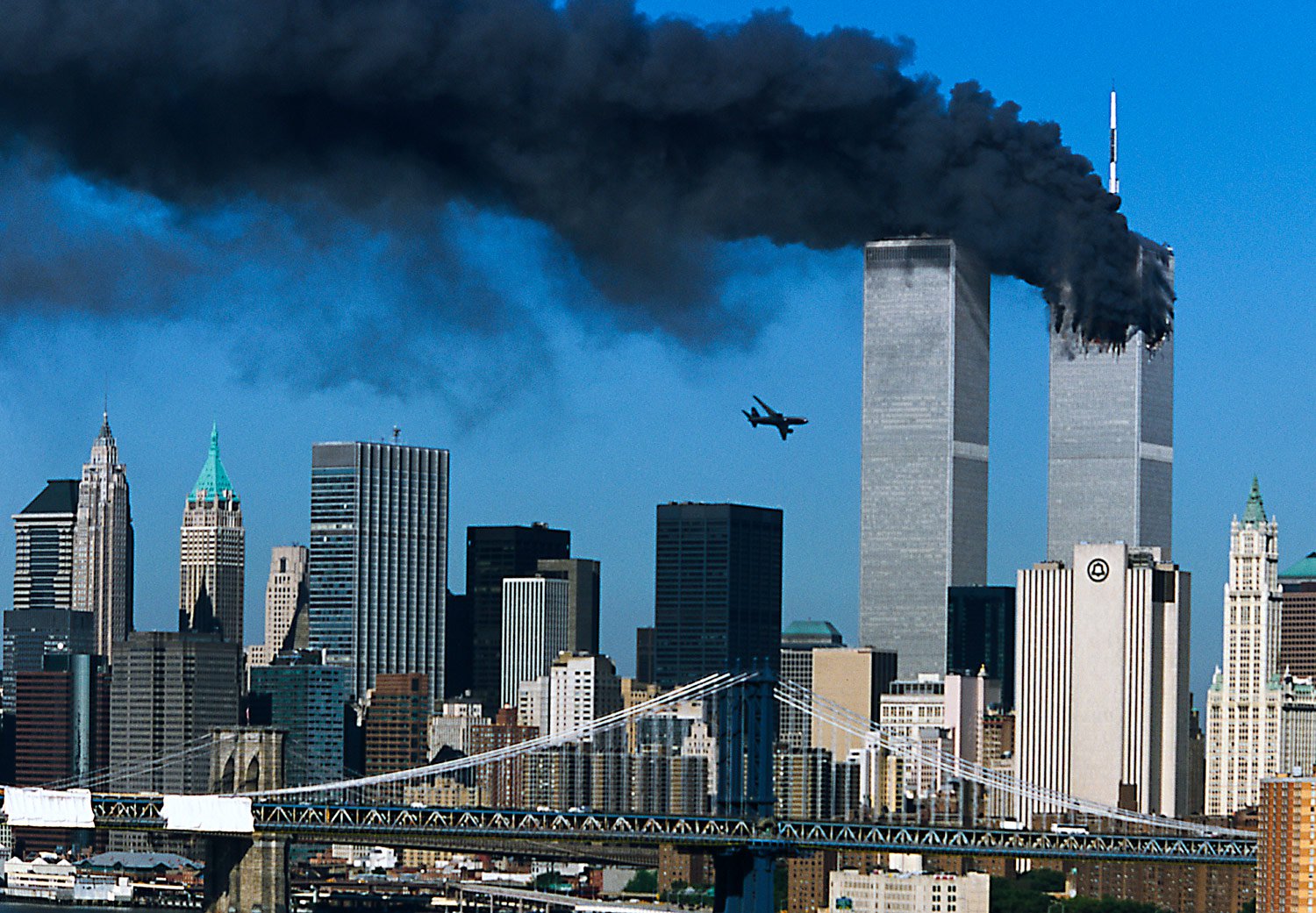 [Speaker Notes: 11 de setembro de 2011]
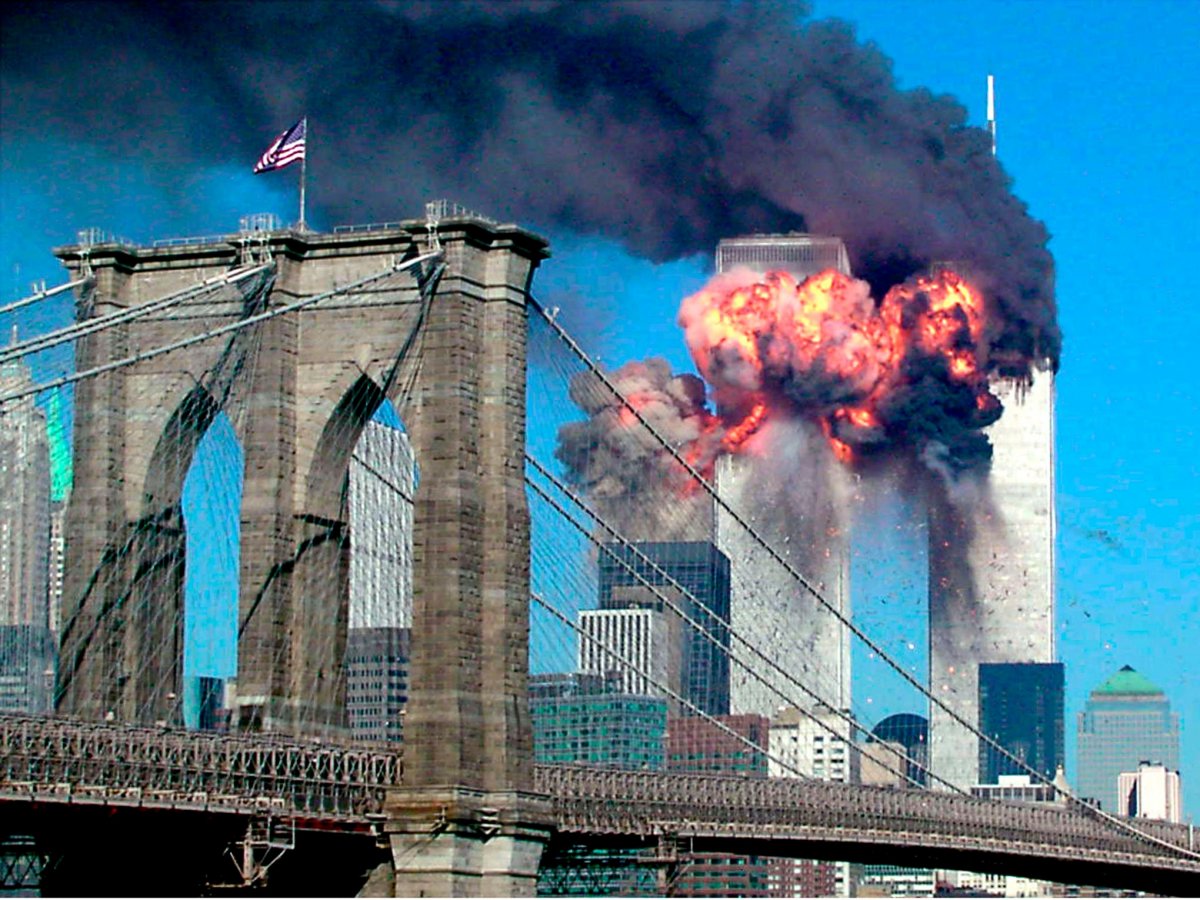 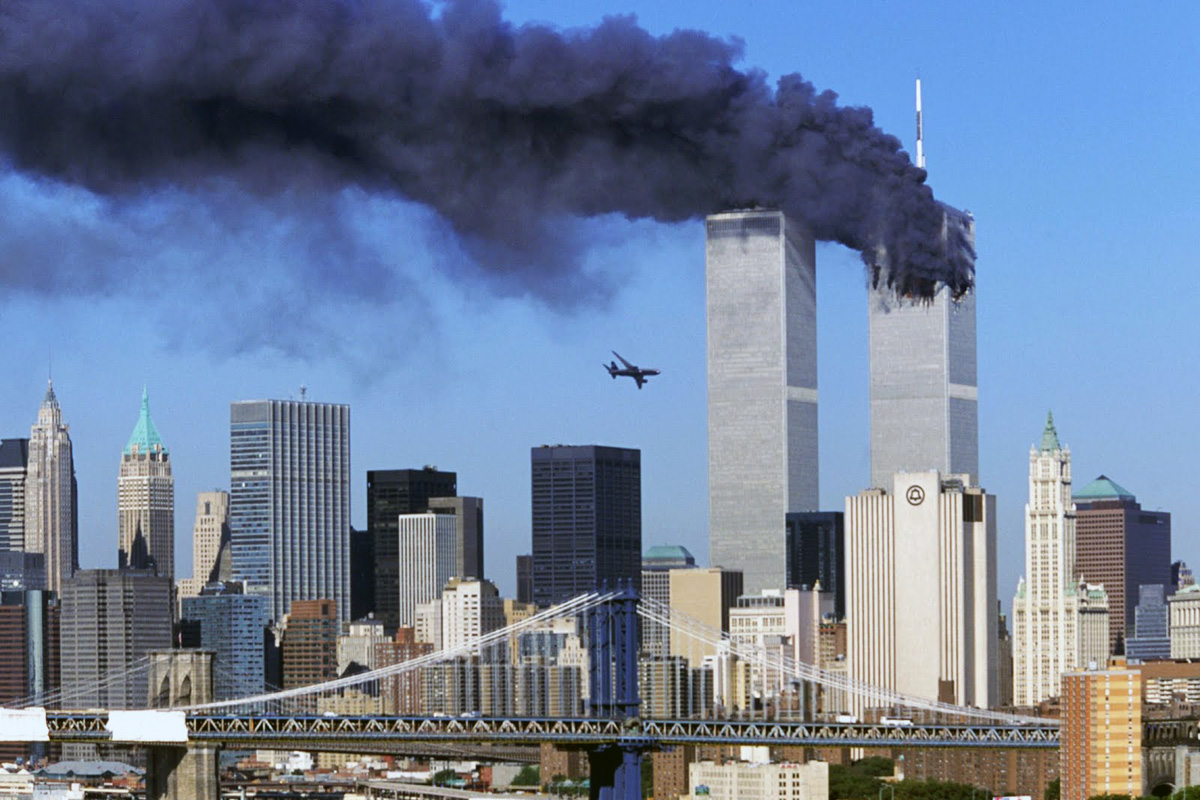 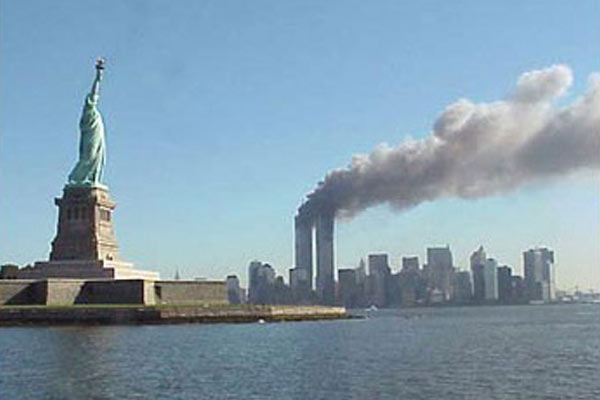 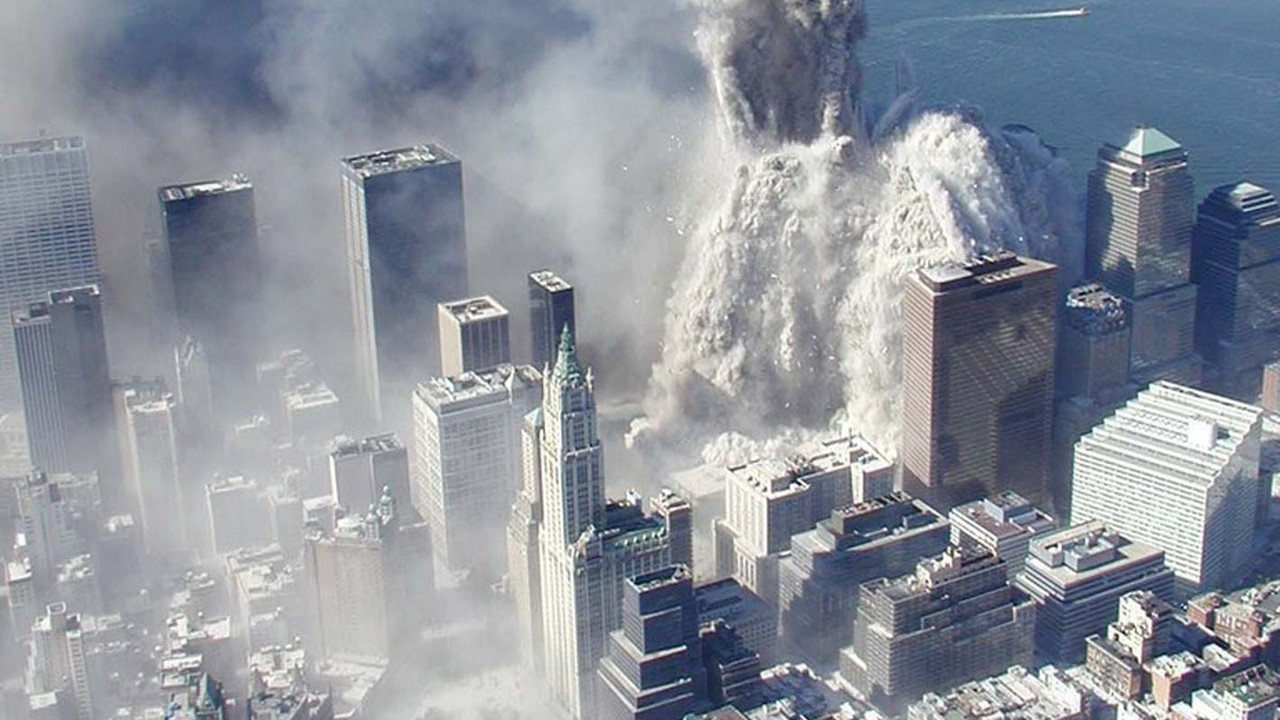 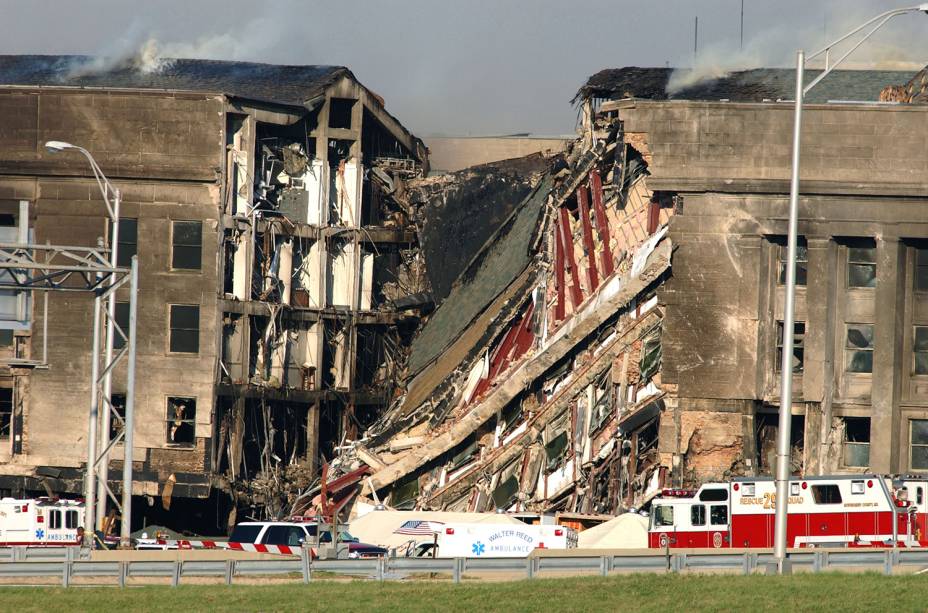 [Speaker Notes: As outras duas aeronaves tinham alvos diferentes, uma delas se dirigia ao prédio do Pentágono, mas os terroristas atingiram apenas partes do edifício. A outra aeronave – disseram os especialistas – tinha como alvo a Casa Branca, sede do governo norte-americano.]
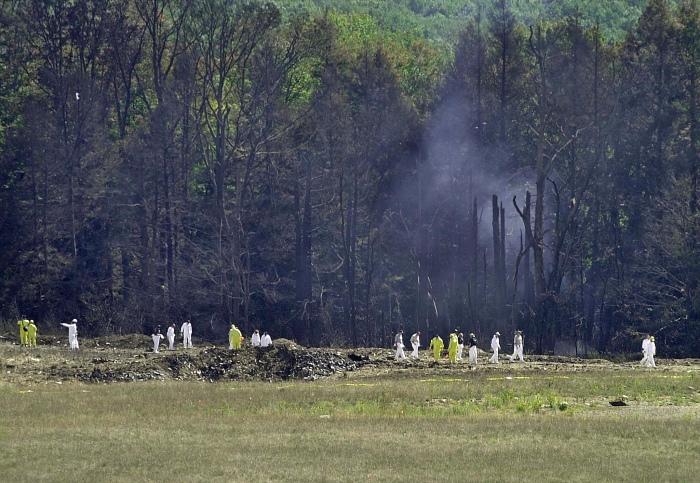 [Speaker Notes: As outras duas aeronaves tinham alvos diferentes, uma delas se dirigia ao prédio do Pentágono, mas os terroristas atingiram apenas partes do edifício. A outra aeronave – disseram os especialistas – tinha como alvo a Casa Branca, sede do governo norte-americano.]
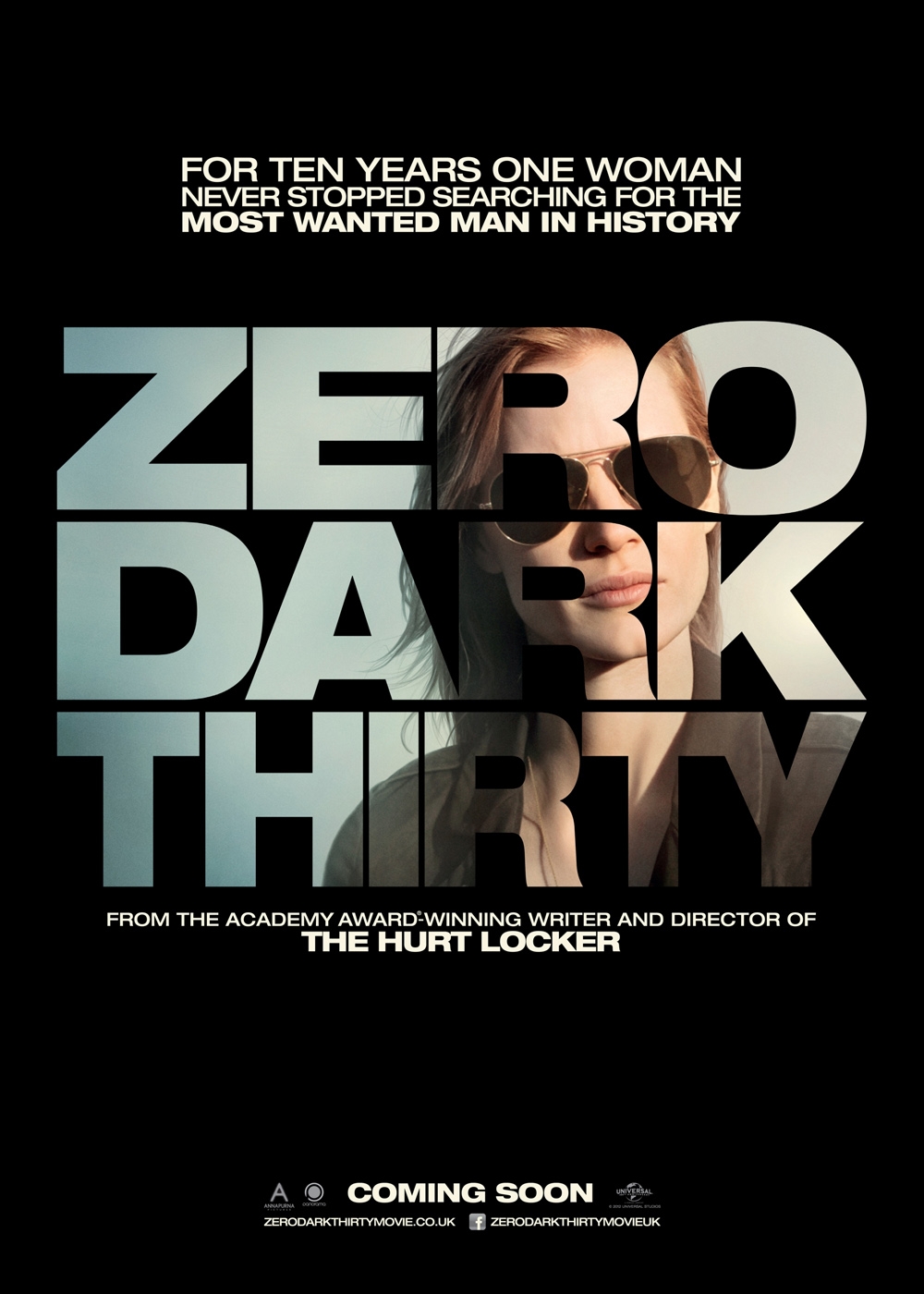 [Speaker Notes: Os ataques terroristas sofridos pelos Estados Unidos em 11 de setembro de 2001 deram início a uma época de medo e paranoia do povo americano em relação ao inimigo, onde todos os esforços foram realizados na busca pelo líder da Al Qaeda, Osama bin Laden. Maya (Jessica Chastain) é uma agente da CIA que está por trás dos principais esforços em capturar Laden, por ter descoberto os interlocutores do líder do grupo terrorista. Com isso ela participa da operação que levou militares americanos a invadir o território paquistanês, com o objetivo de capturar e matar bin Laden.]
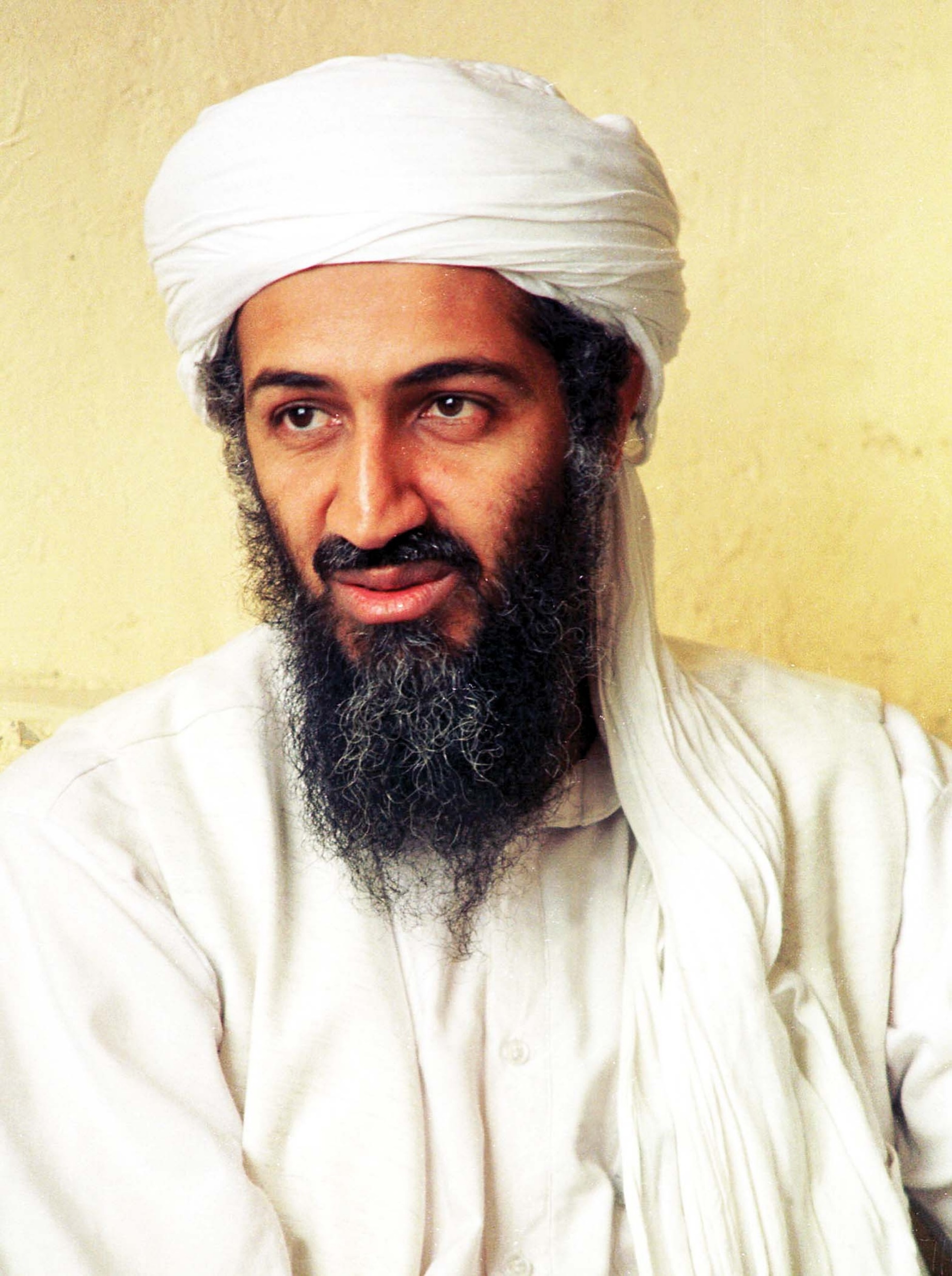 [Speaker Notes: Al Qaeda – A Base]
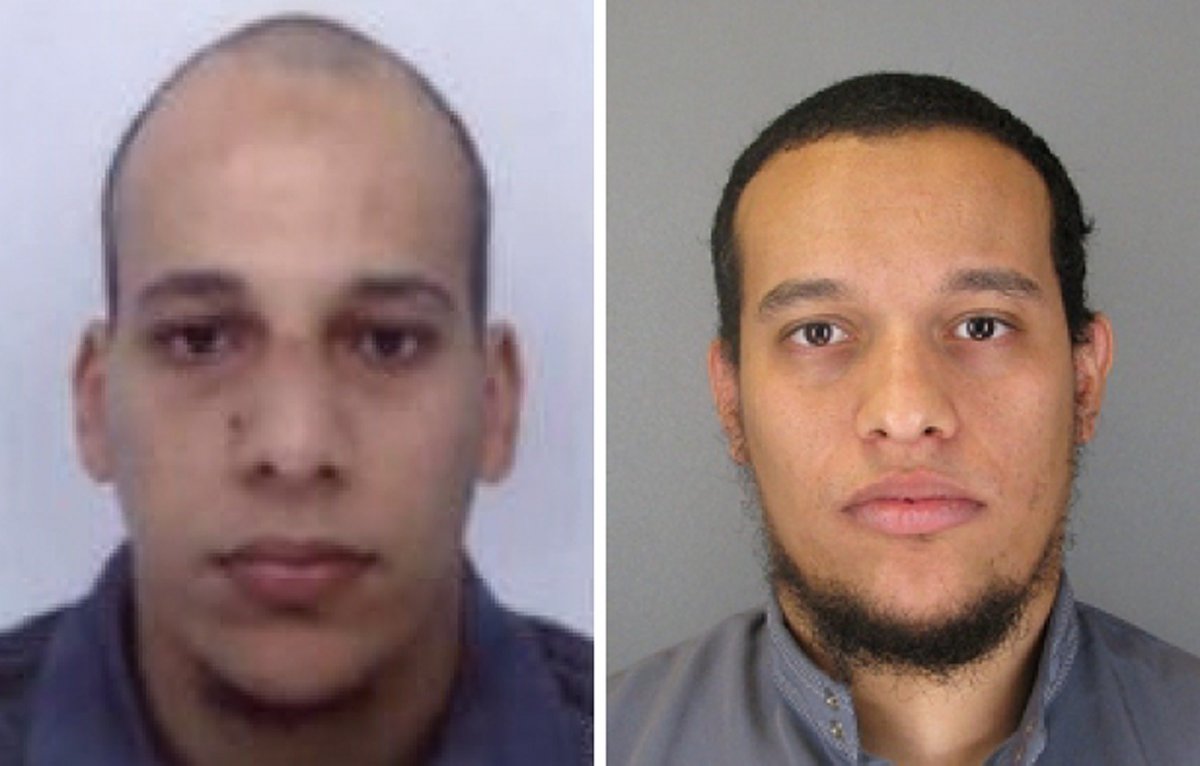 [Speaker Notes: Cheriq Kouachi e Said Kouachi – 7 de Janeiro de 2015 ataque à revista Charlie Hebdo.]
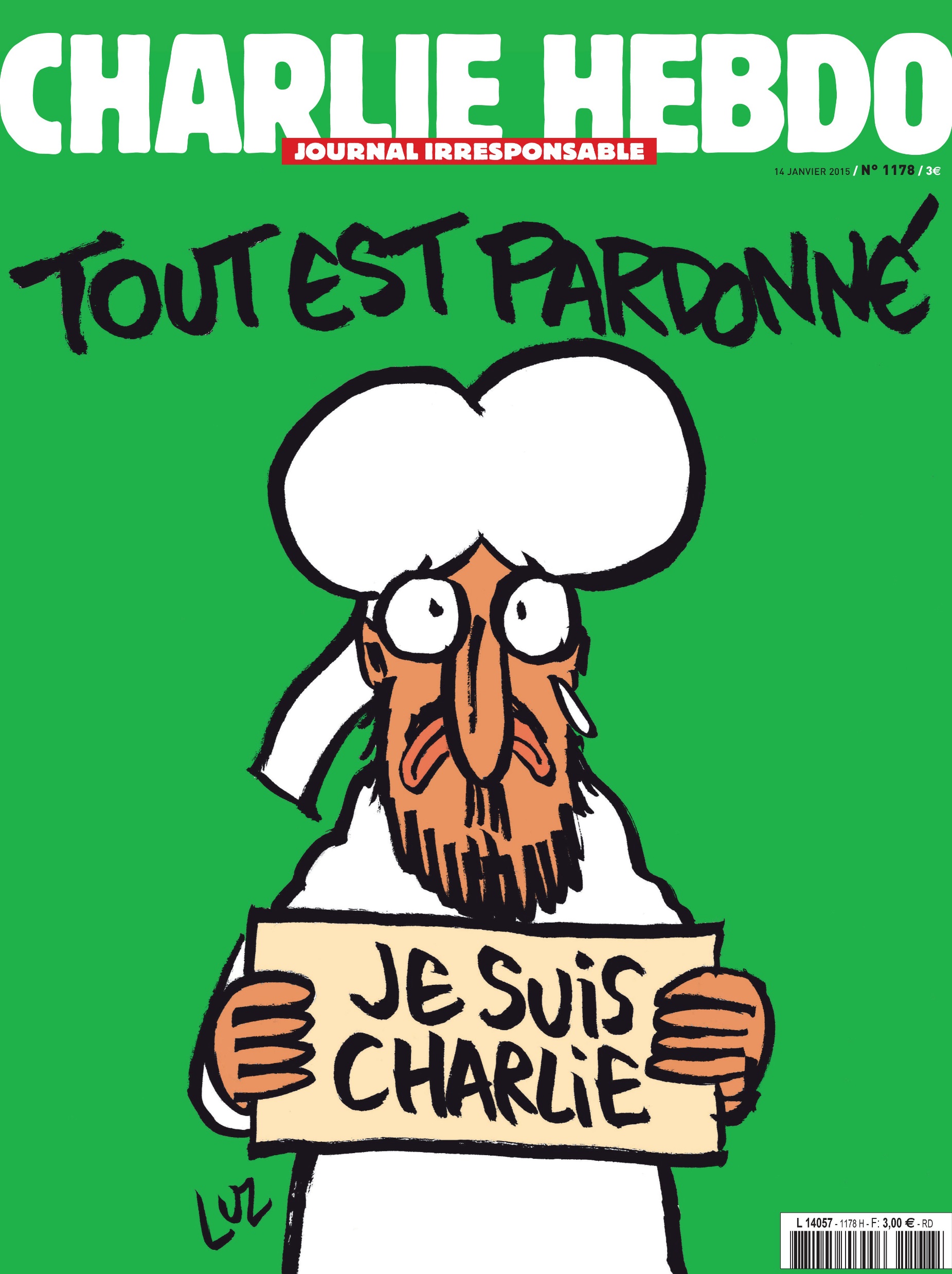 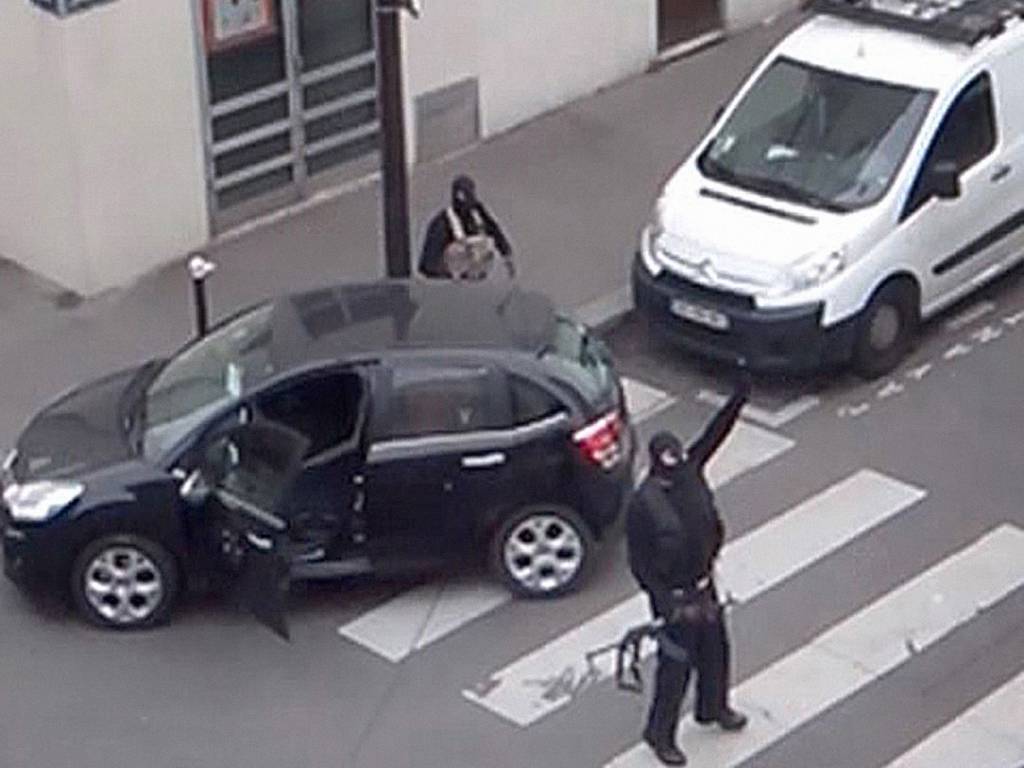 [Speaker Notes: O atentado aconteceu pela manhã, durante a reunião editorial da revista. Dois atiradores teriam efetuado os disparos, de acordo com o relato de um sobrevivente.
Entre os mortos, estão os principais cartunistas da França.]
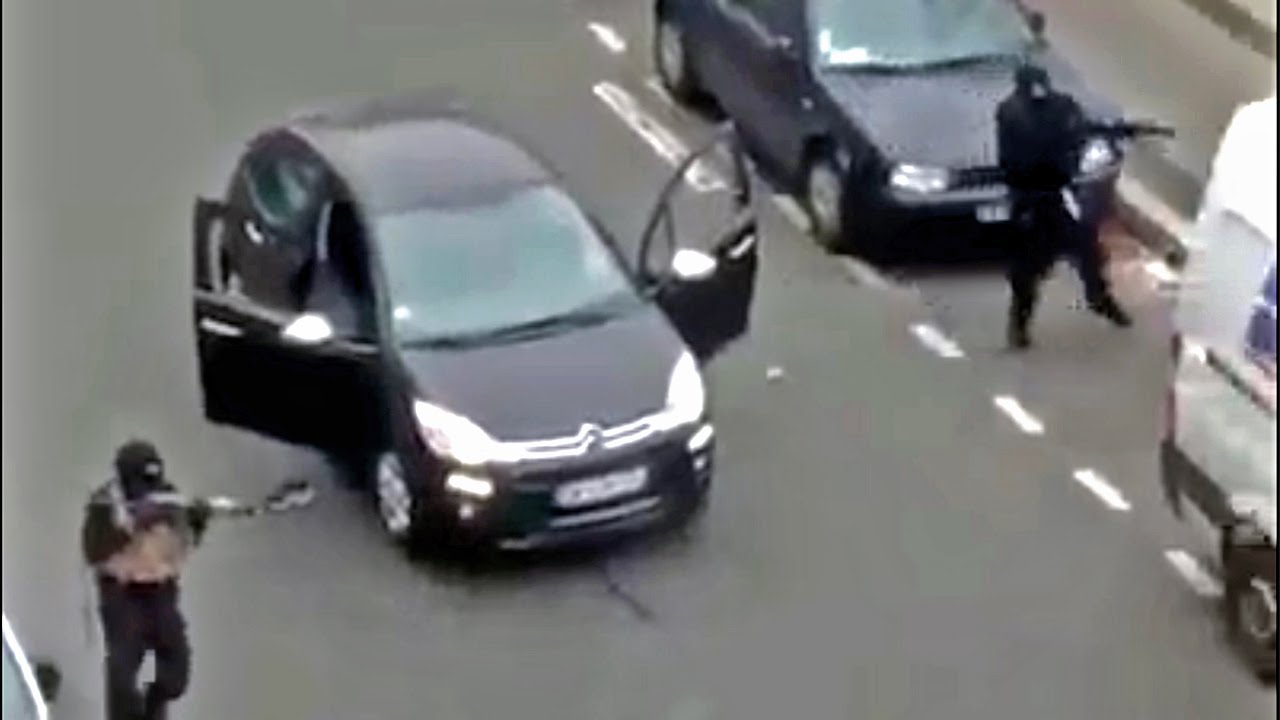 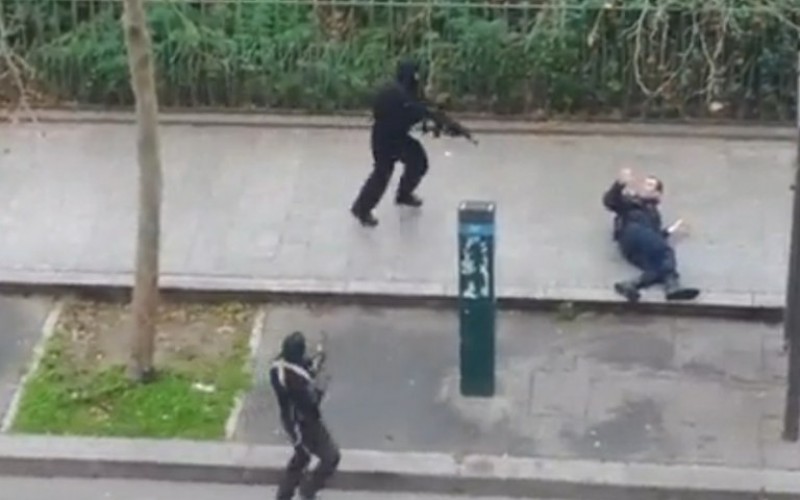 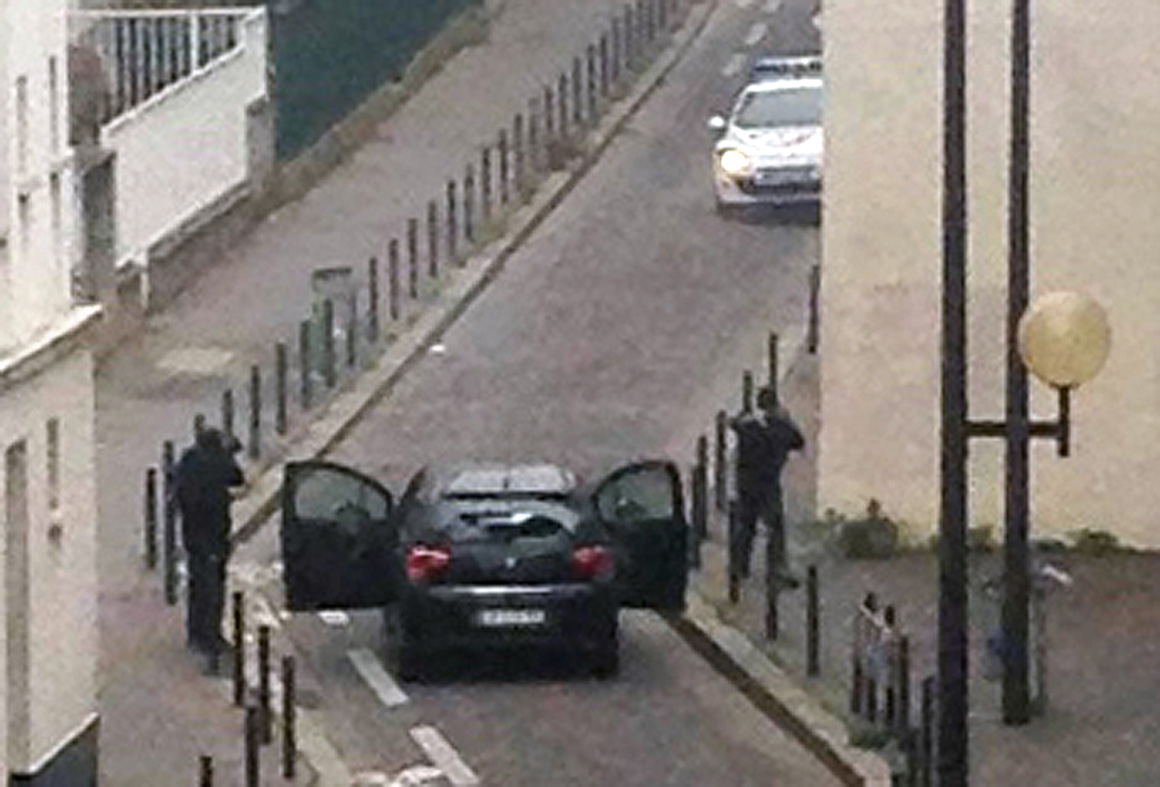 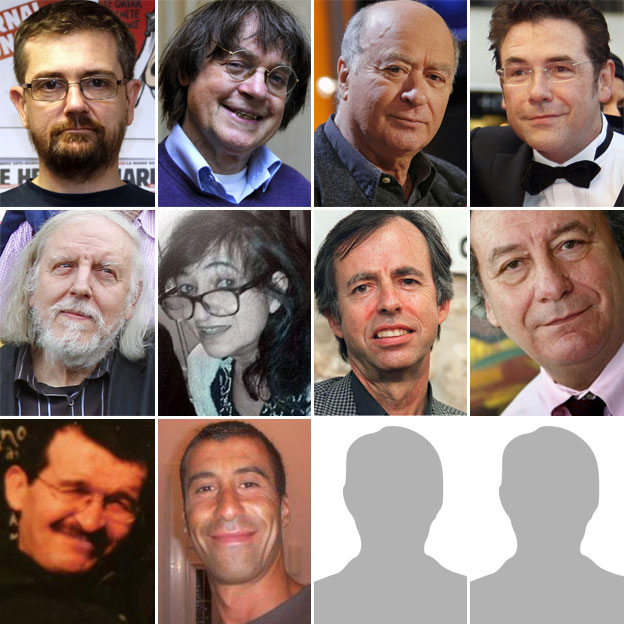 [Speaker Notes: Oito vítimas trabalhavam para o jornal e duas eram policiais.Um funcionário do prédio e um visitante também morreram.]
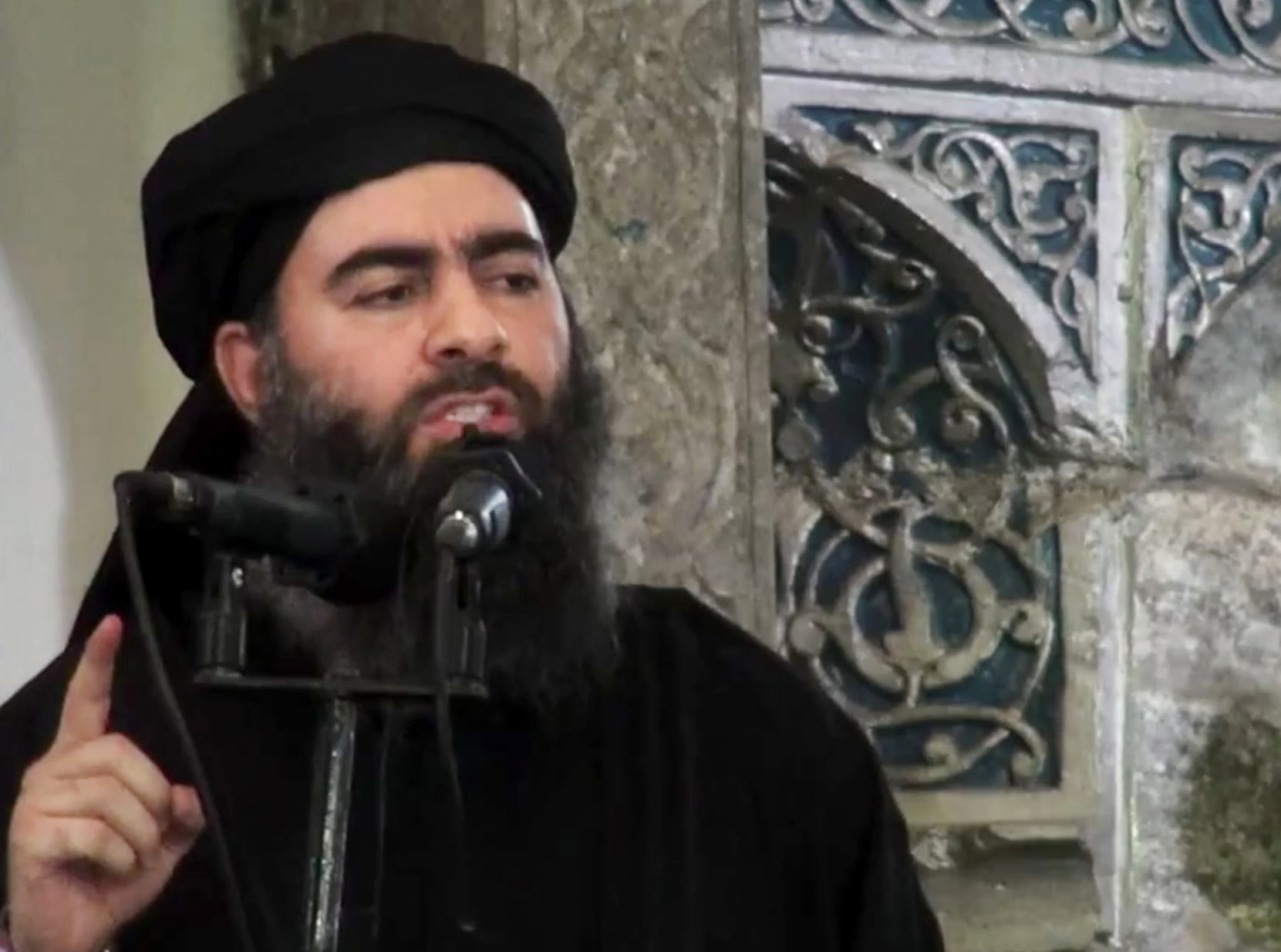 [Speaker Notes: Abu Bakr Al – Baghdadi líder do Estado Islâmico.]
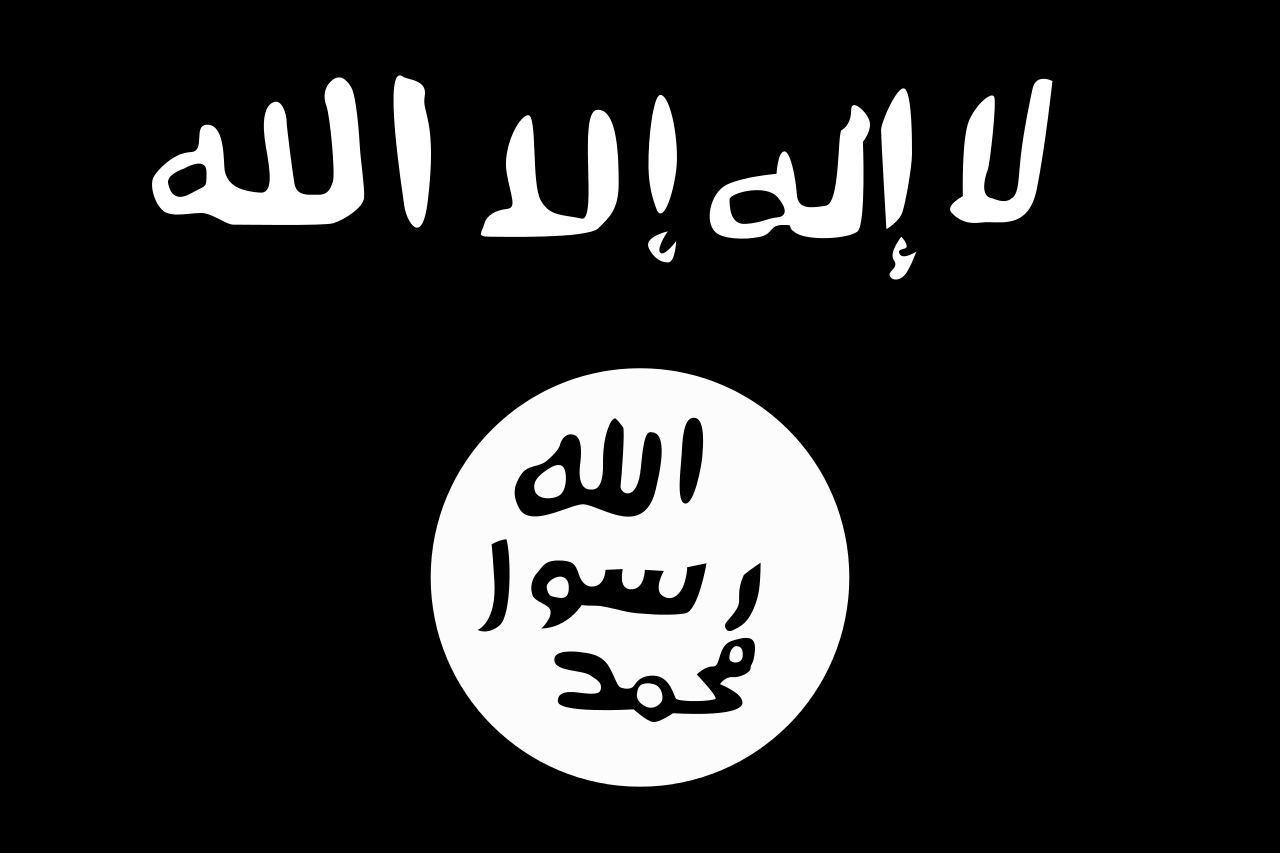 [Speaker Notes: Bandeira]
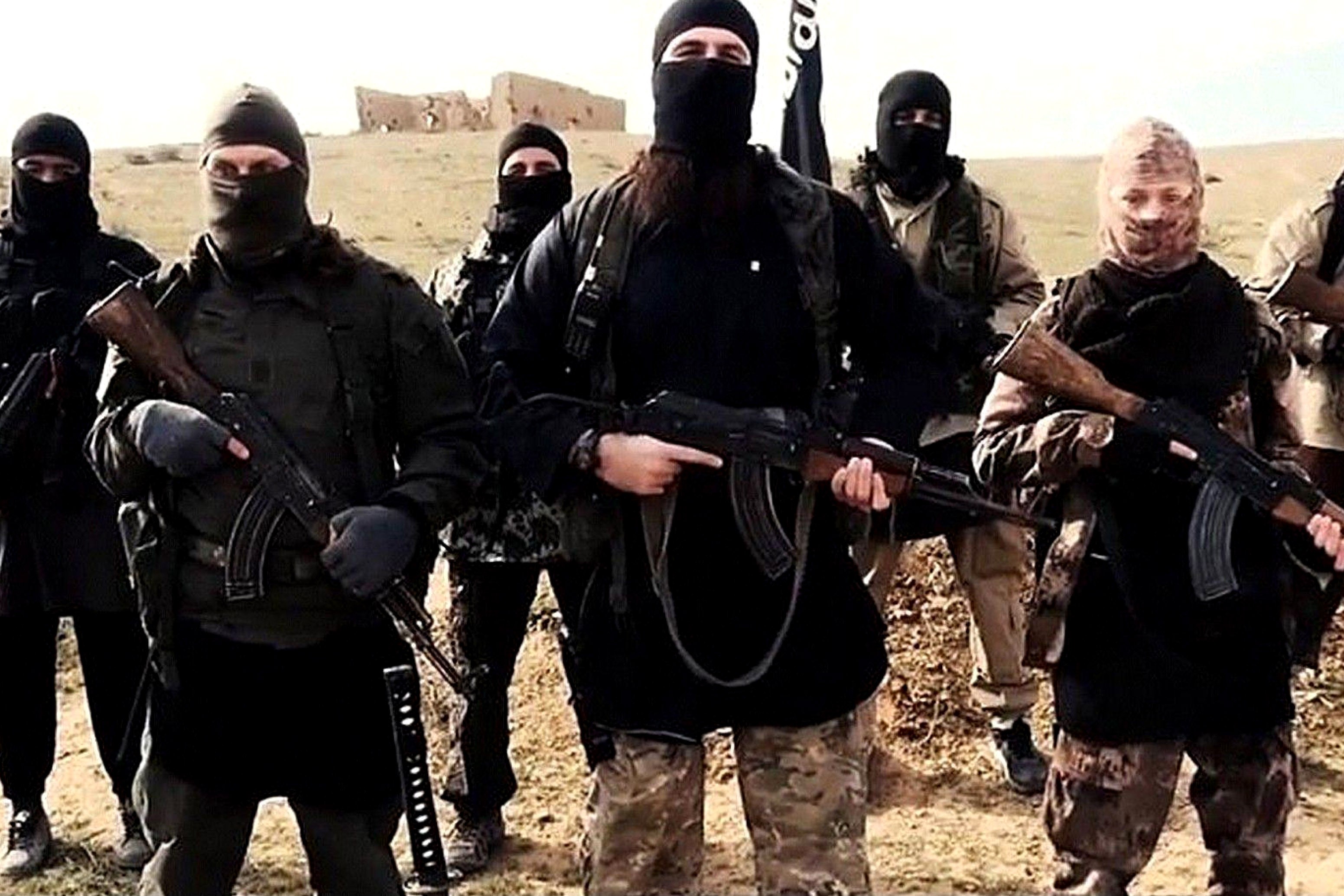 [Speaker Notes: Exército de 20 a 30 mil combatentes.]
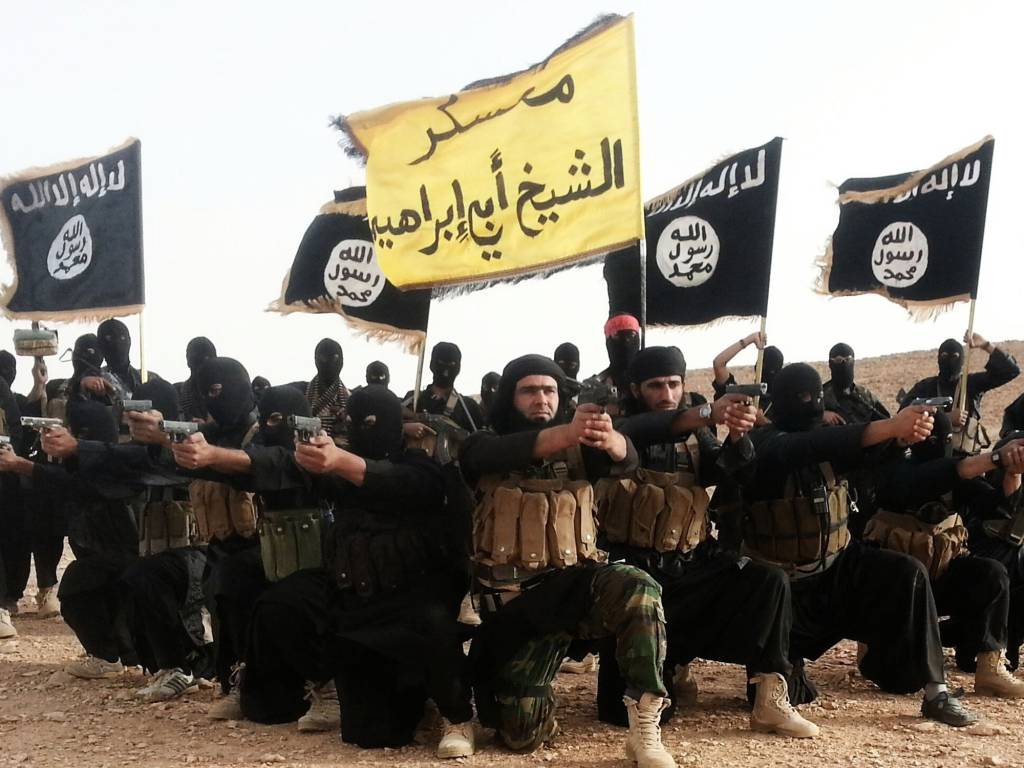 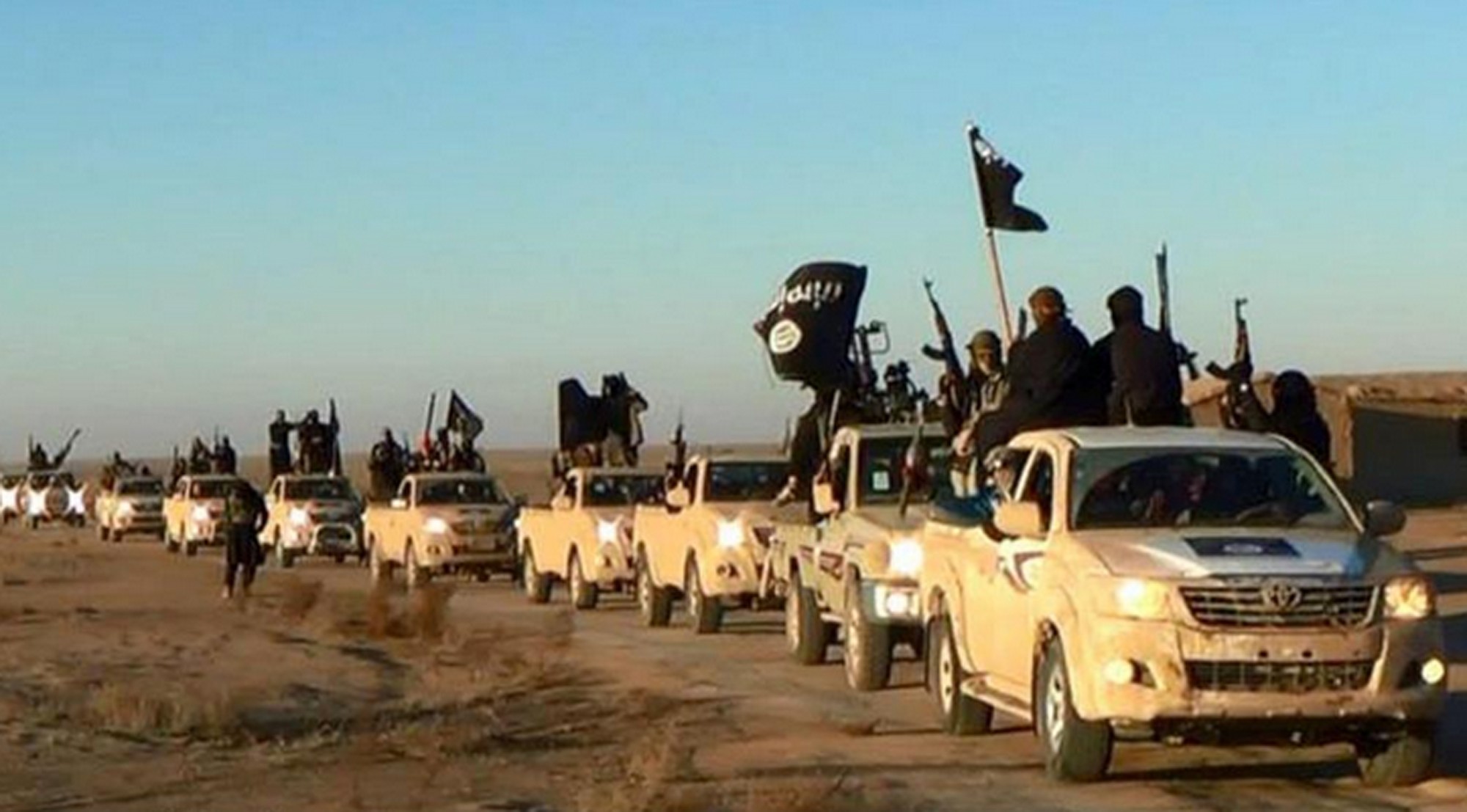 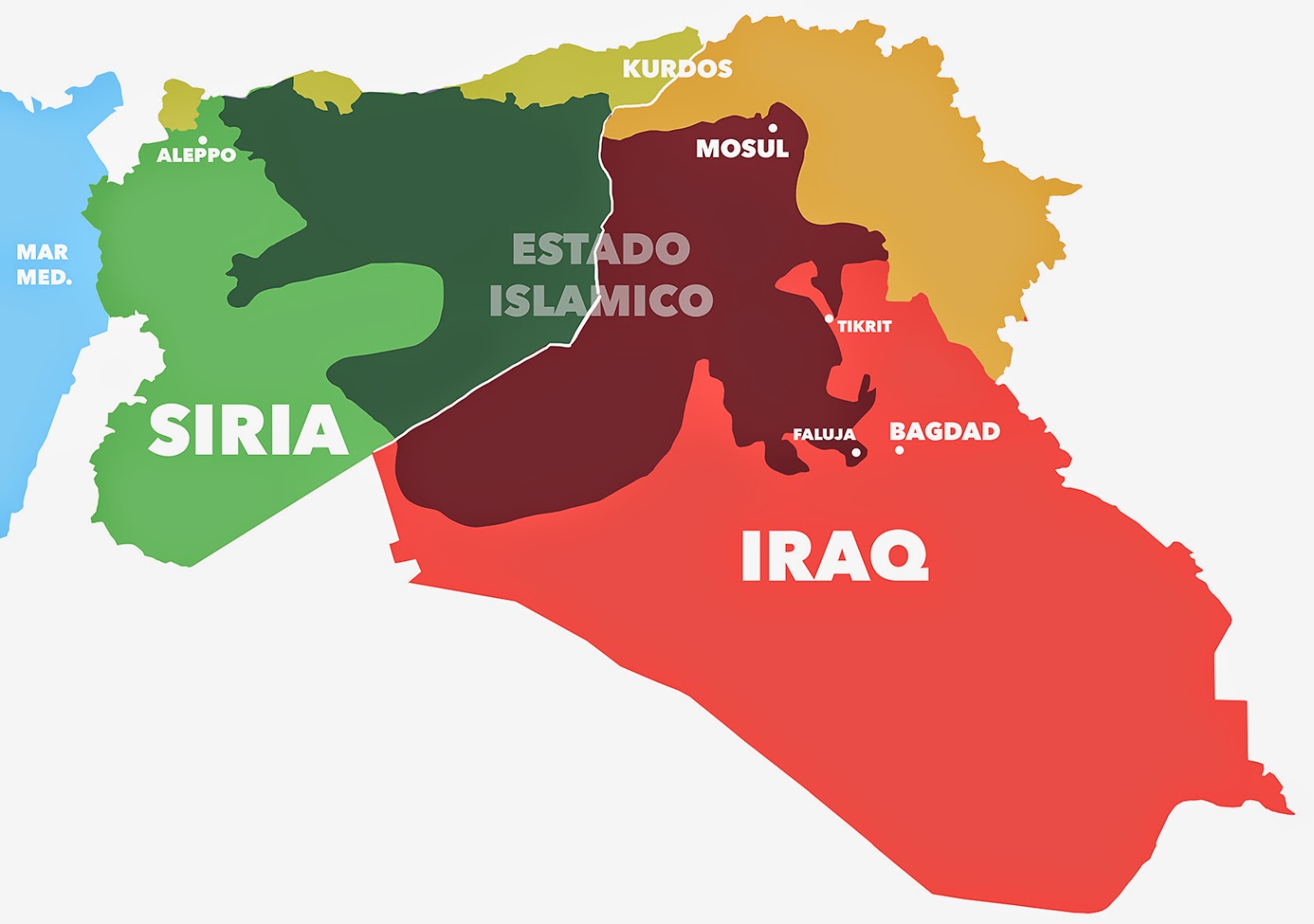 [Speaker Notes: Área de atuação]
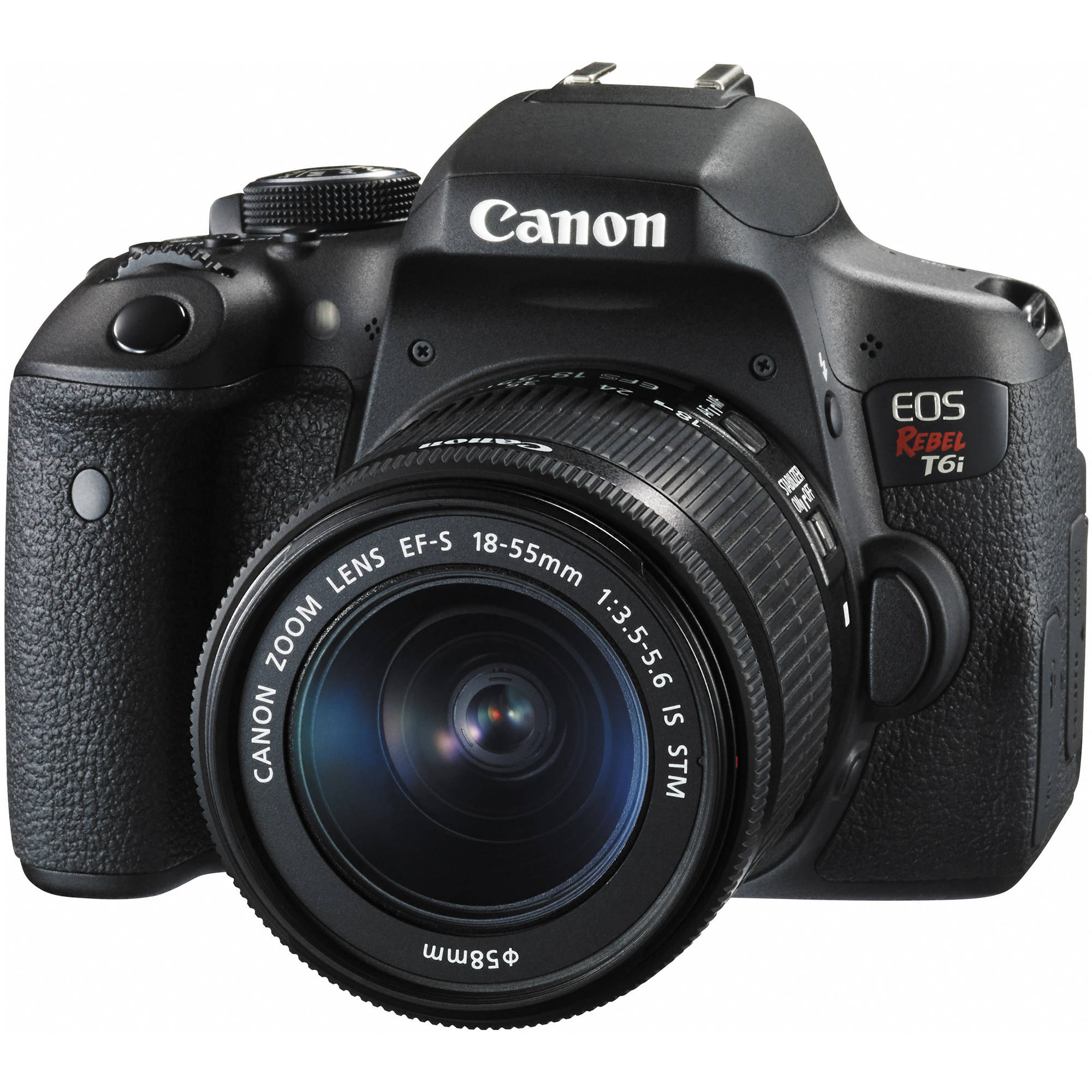 [Speaker Notes: Publicidade e propaganda – câmeras são os que mais ganham do exército.]
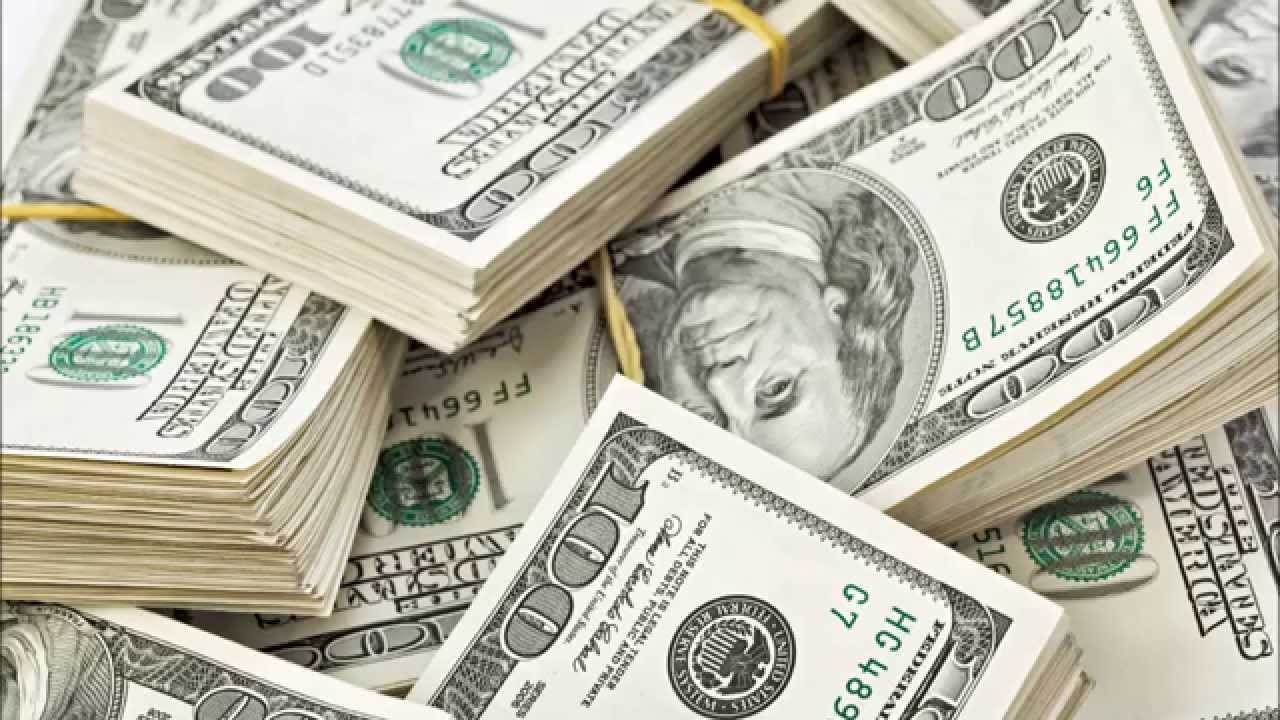 [Speaker Notes: Mais de 2 bilhões de dólares – dominam campos petrolíferos.]
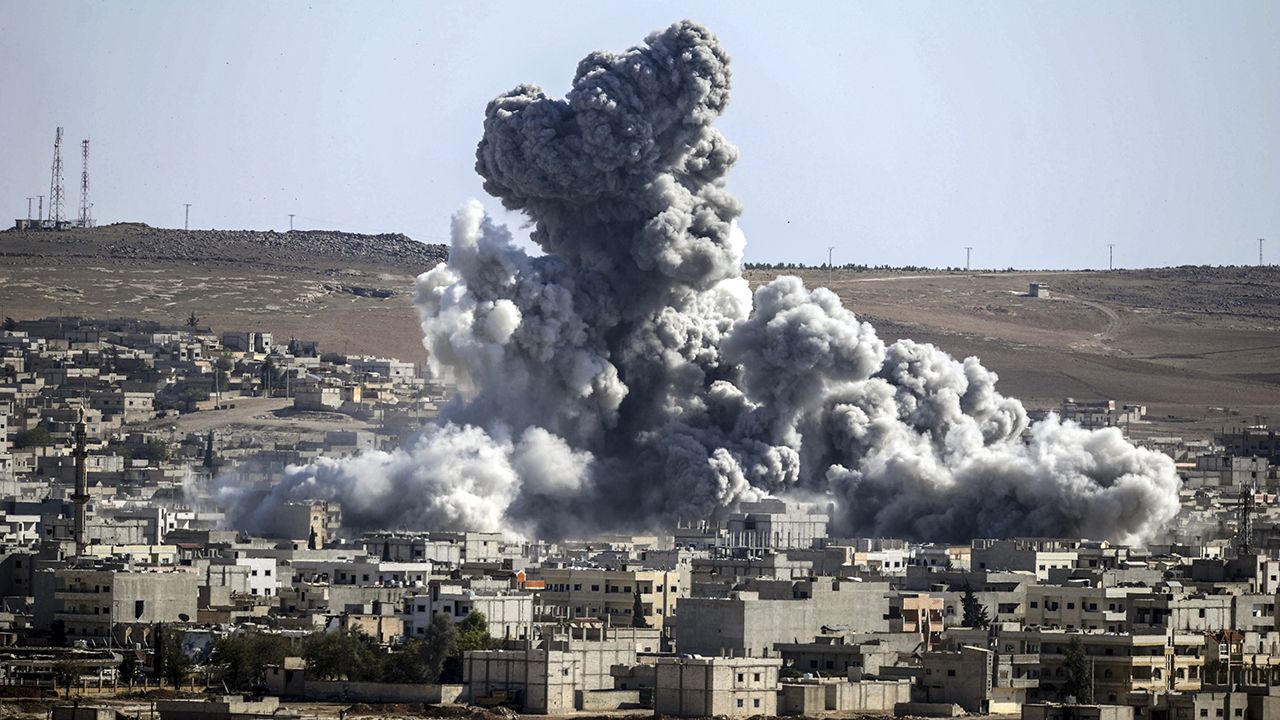 [Speaker Notes: Destruição e morte a todo instante.]
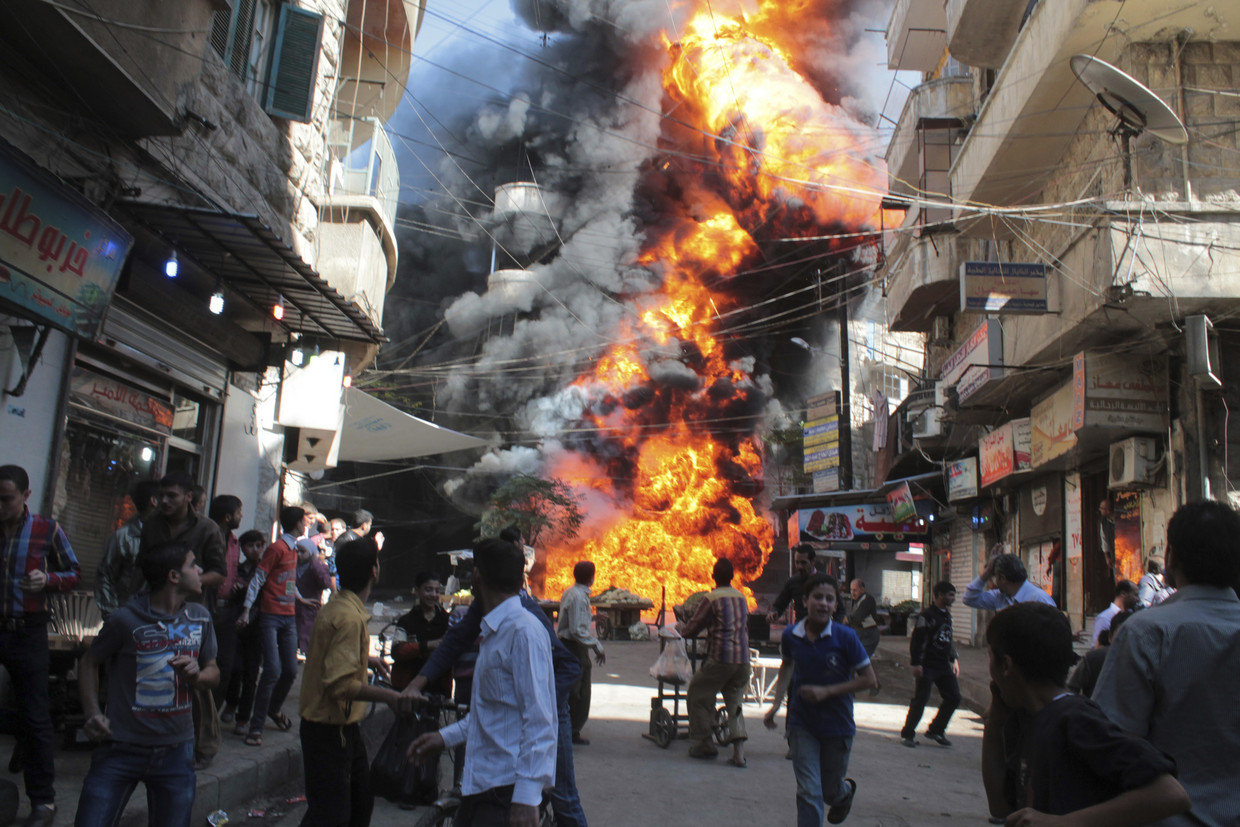 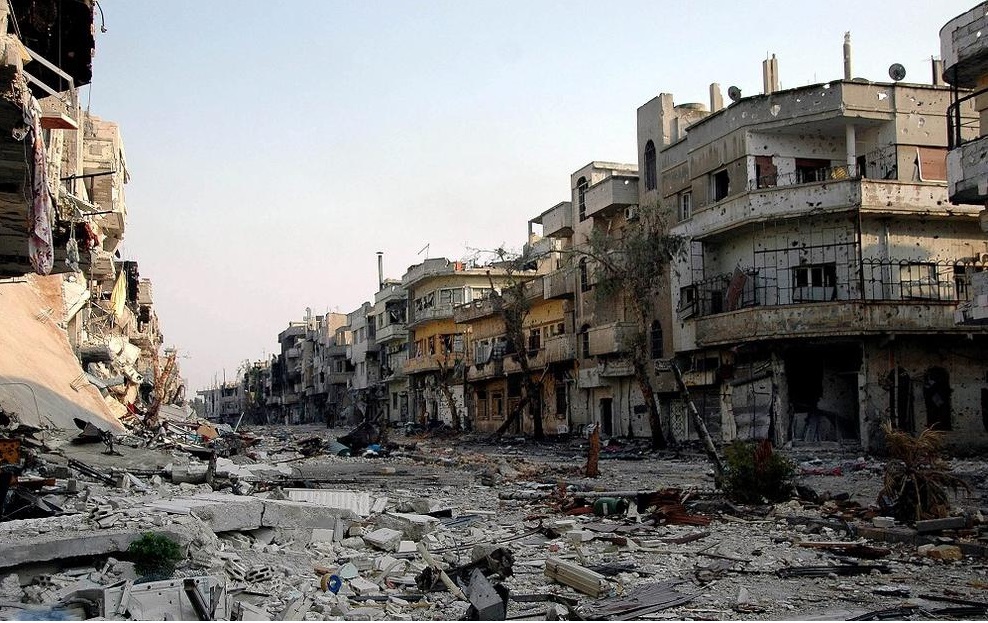 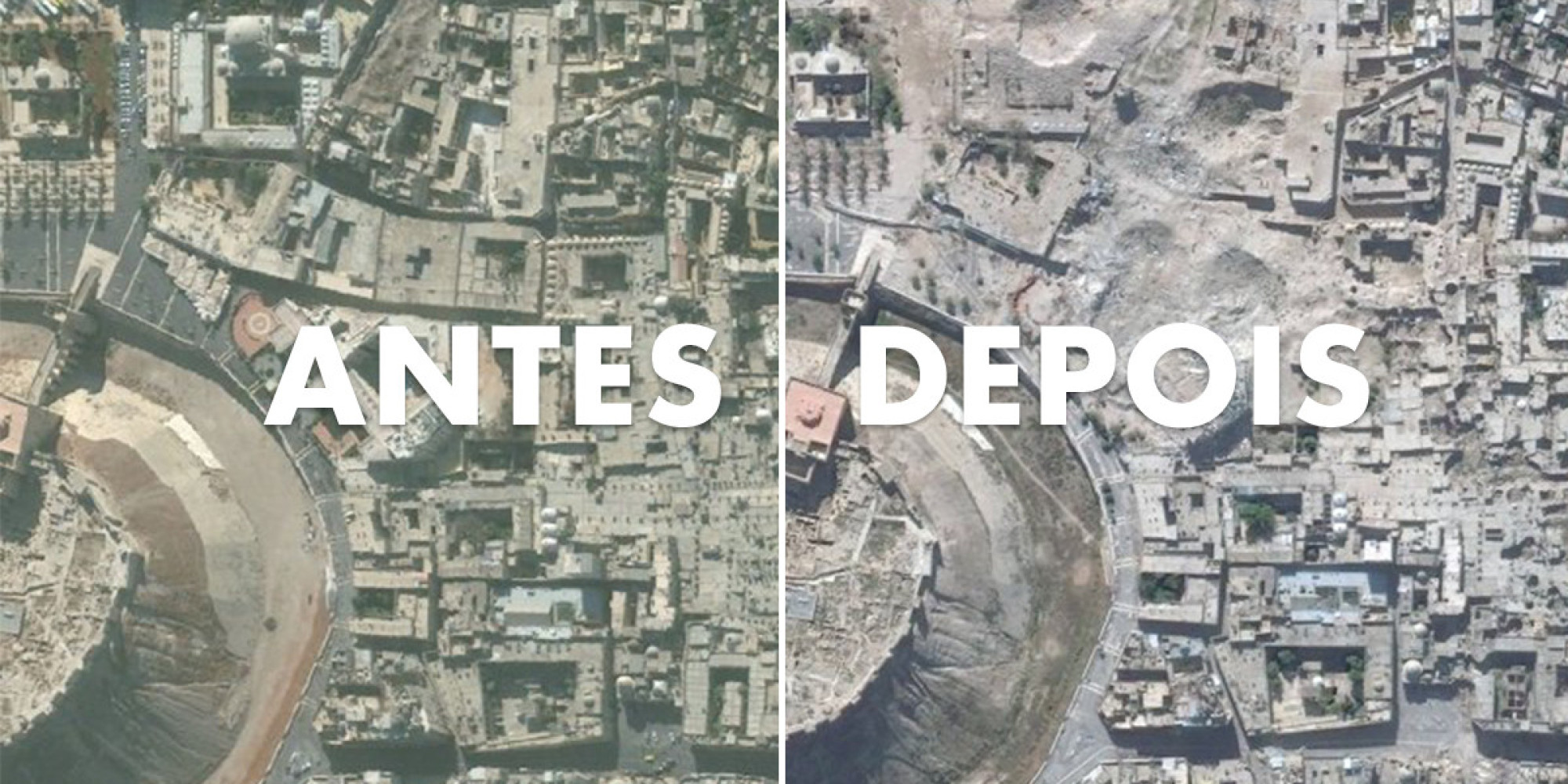 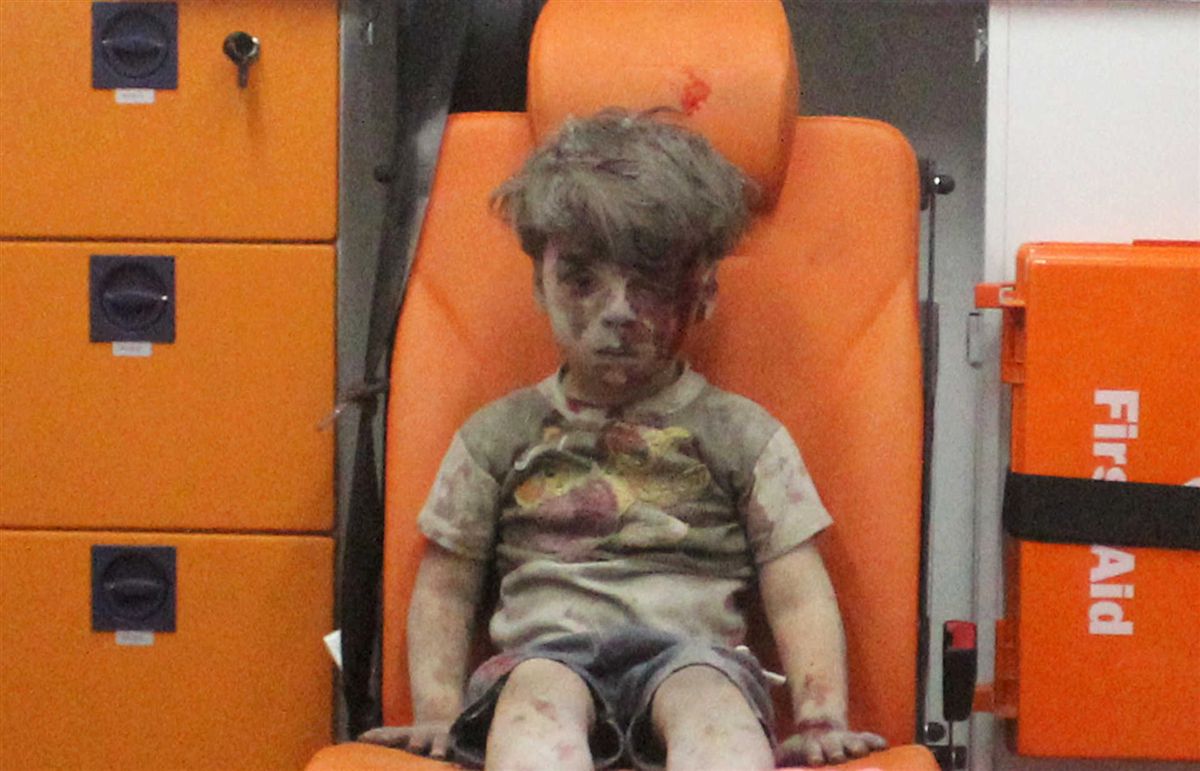 [Speaker Notes: Imagem que chocou o mundo.]
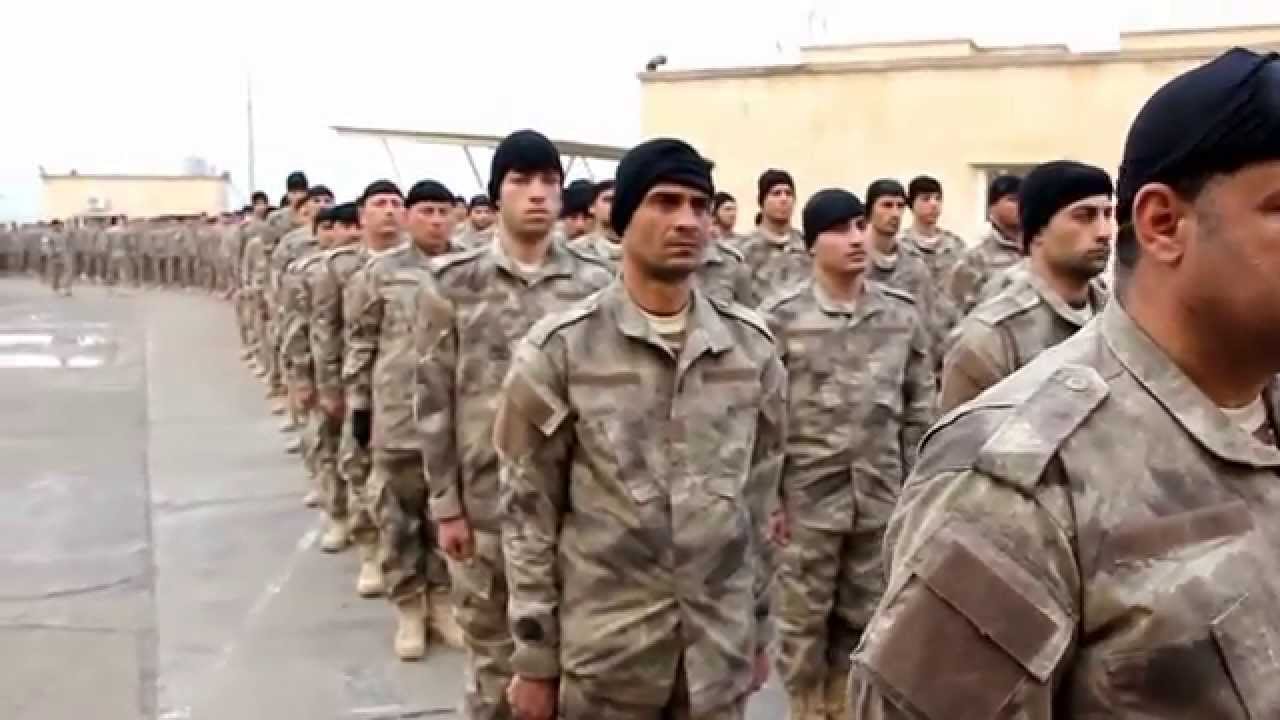 [Speaker Notes: Jovens de todos os países estão se alinhando as fileiras islâmicas.]
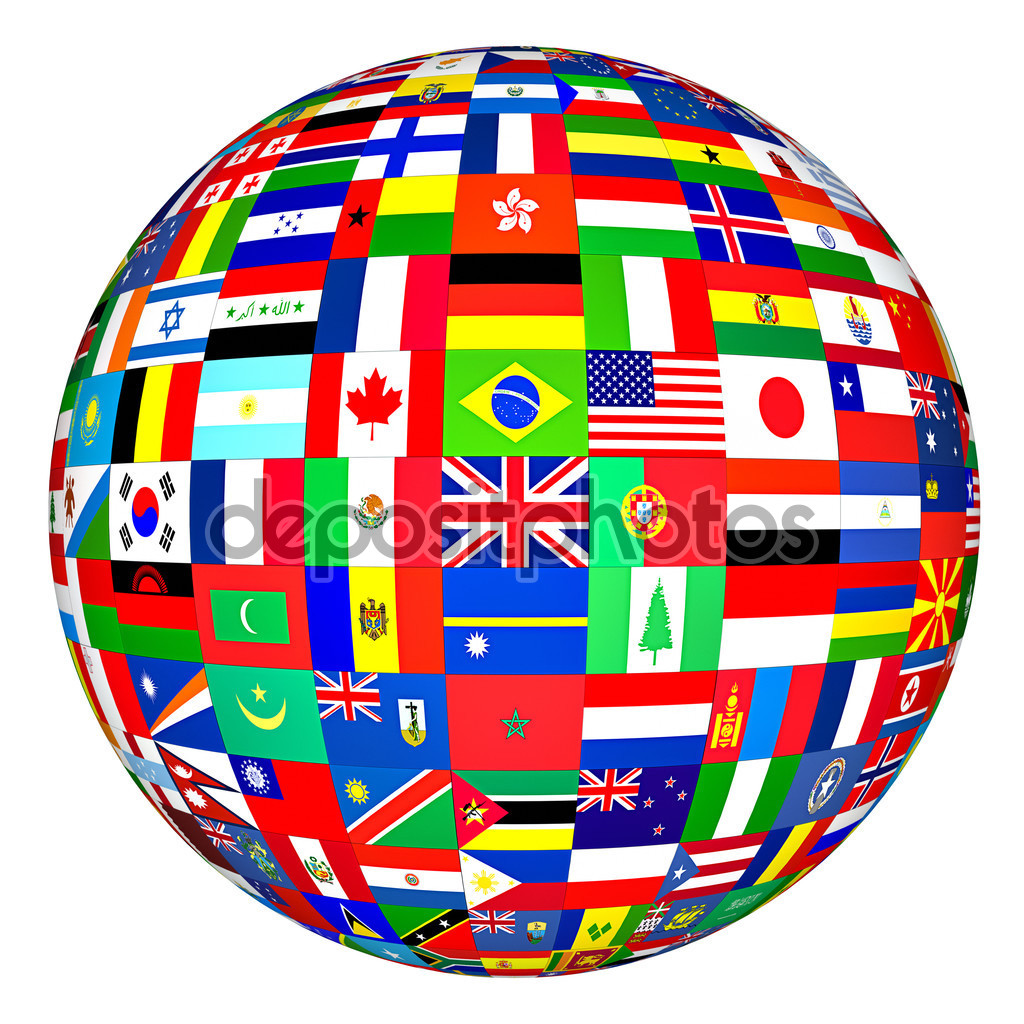 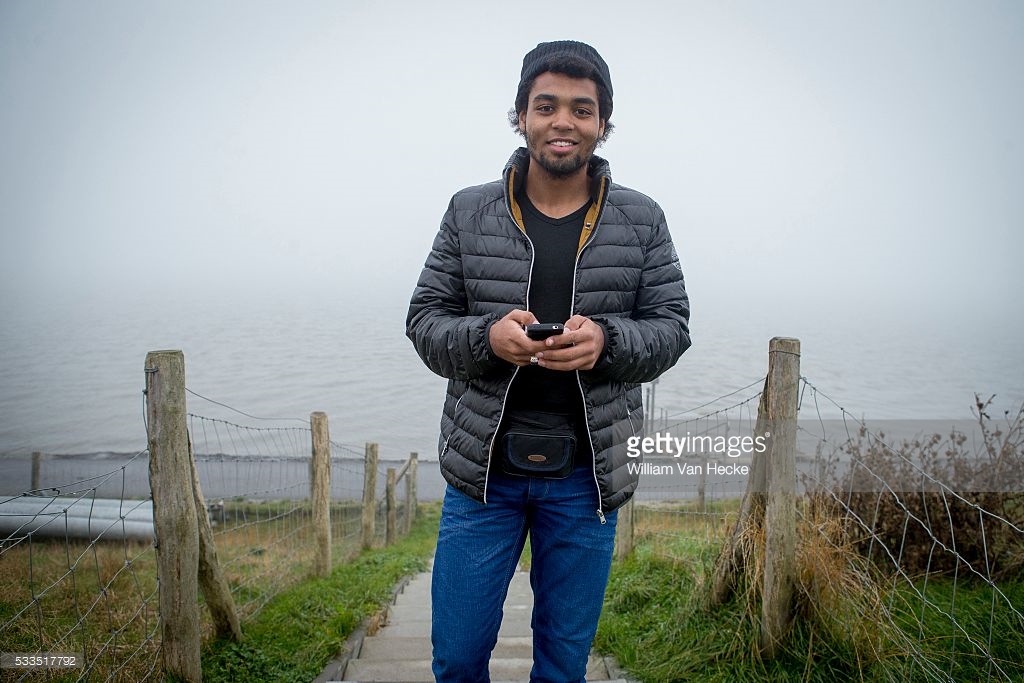 [Speaker Notes: Jovem popular em sua escola e querido de todos.

O filho de Dimitre Jejoen (FOTO) abandonou tudo para lutar na Síria com os extremistas islâmicos.]
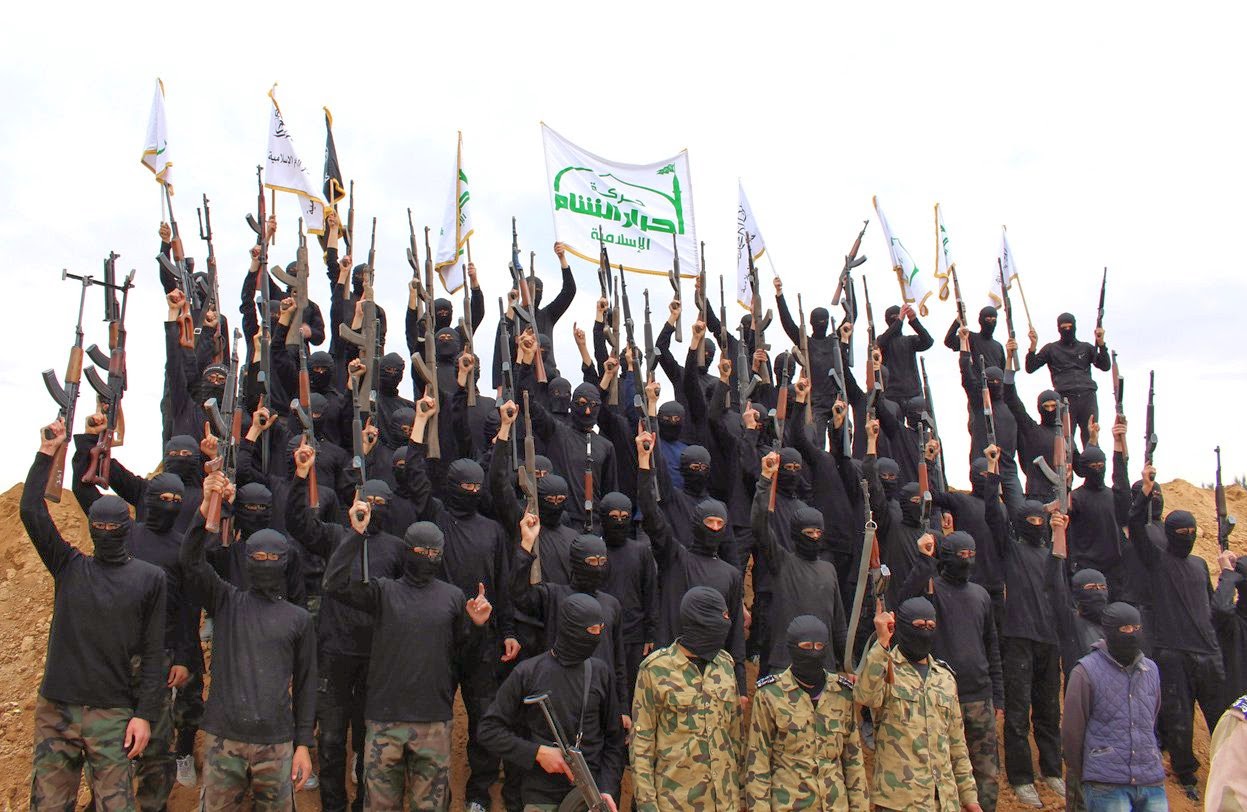 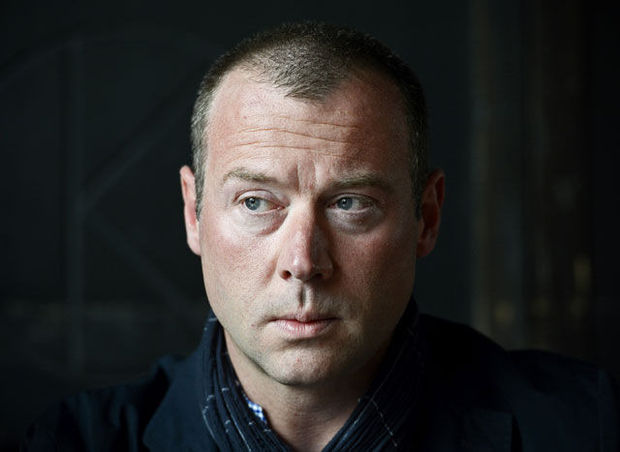 [Speaker Notes: Foi atrás do seu filho.  Fez três viagens ‘a Síria.
Se misturou com os rebeldes para obter informações. 
Recebeu ajudo dos moradores, vasculhou hospitais e correu muito perigo. 
Foi capturado e torturado e conseguiu escapar.
Finalmente resgatou seu filho e o levou de volta para casa.]
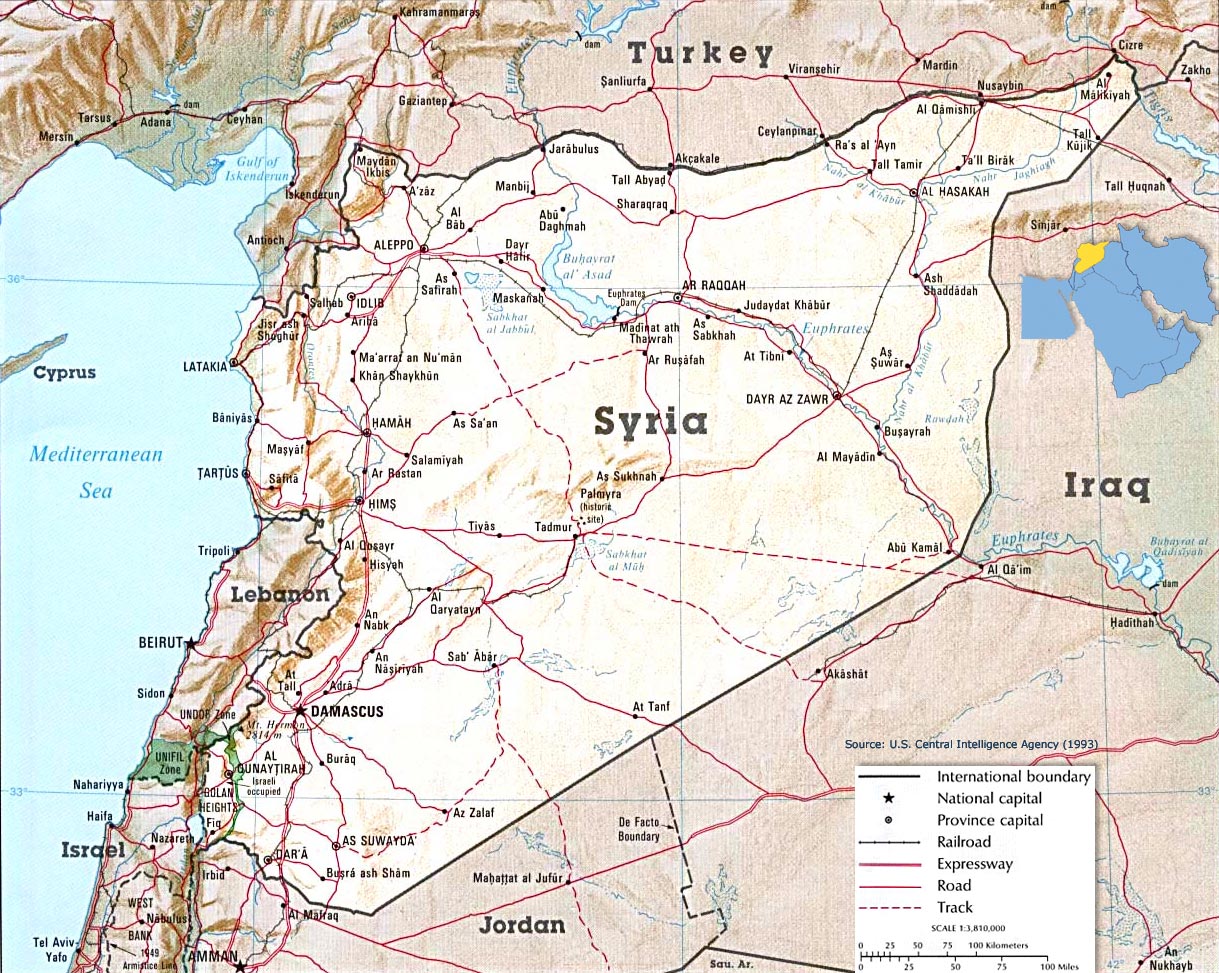 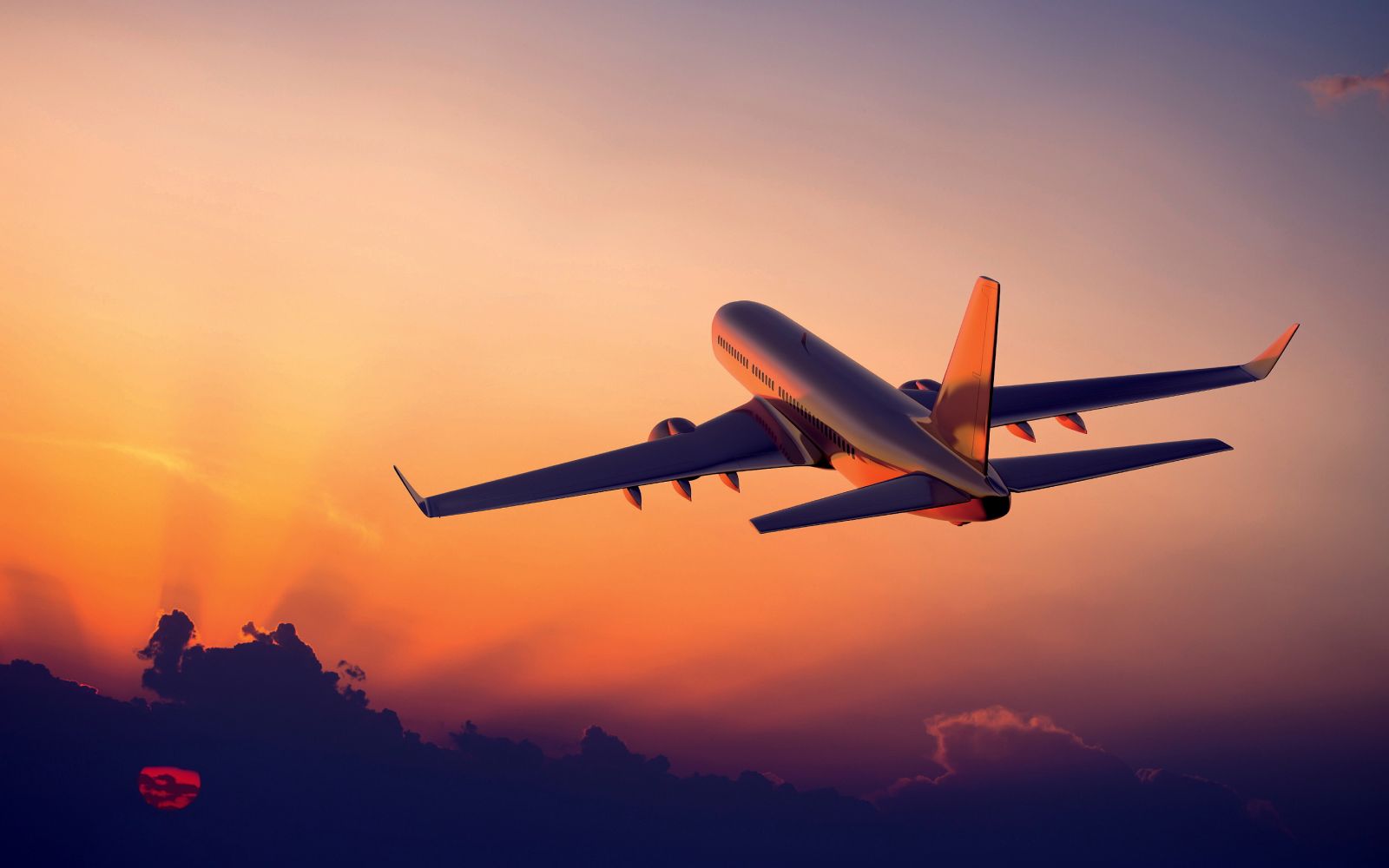 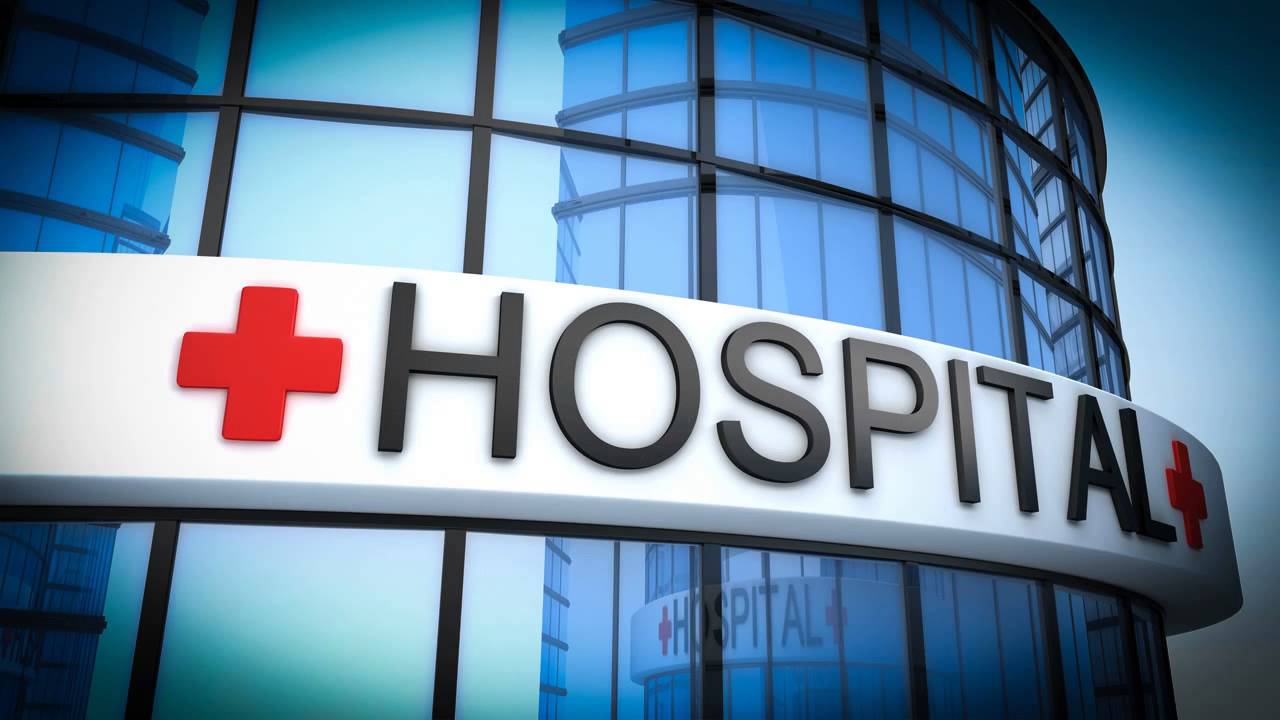 [Speaker Notes: Se misturou com os rebeldes para obter informações. 
Recebeu ajudo dos moradores, vasculhou hospitais e correu muito perigo. 
Foi capturado e torturado e conseguiu escapar.
Finalmente resgatou seu filho e o levou de volta para casa.]
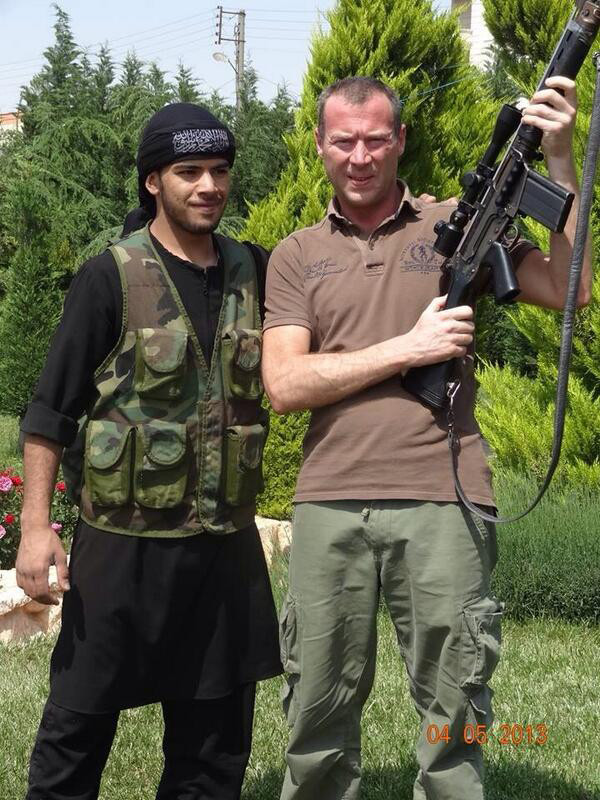 [Speaker Notes: Se misturou com os rebeldes para obter informações.]
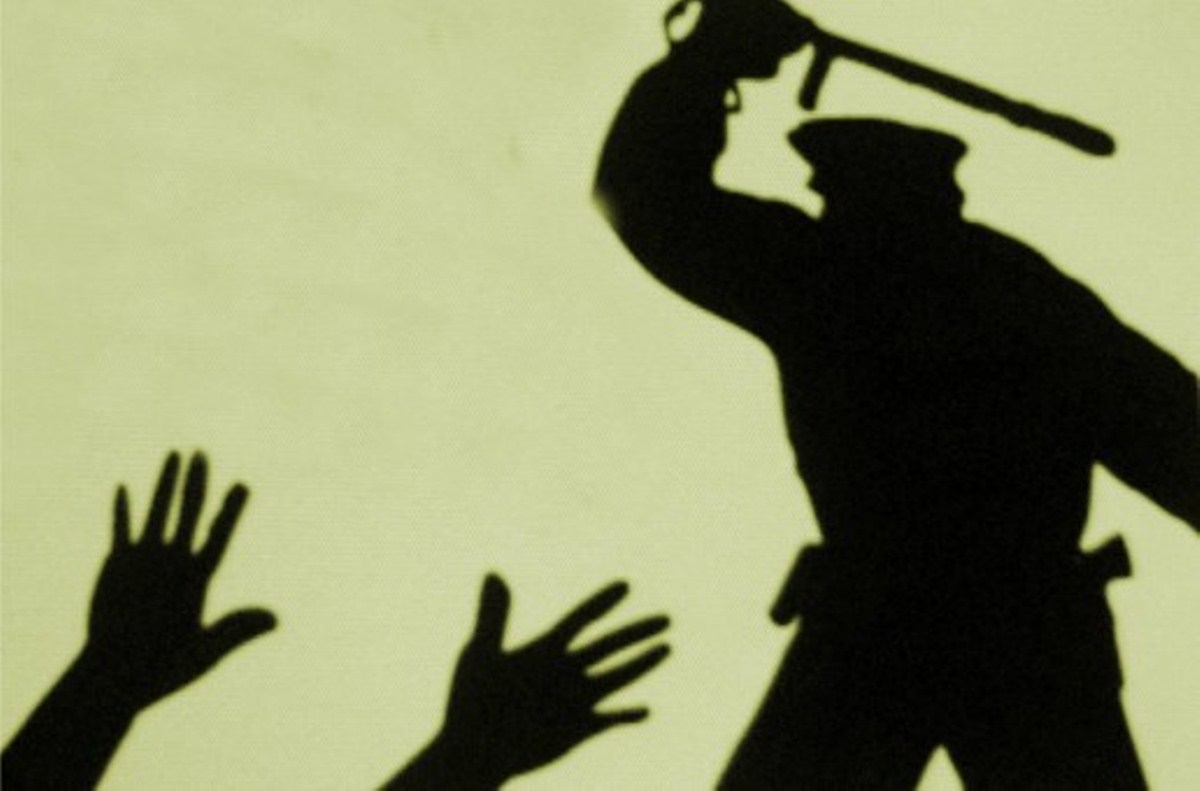 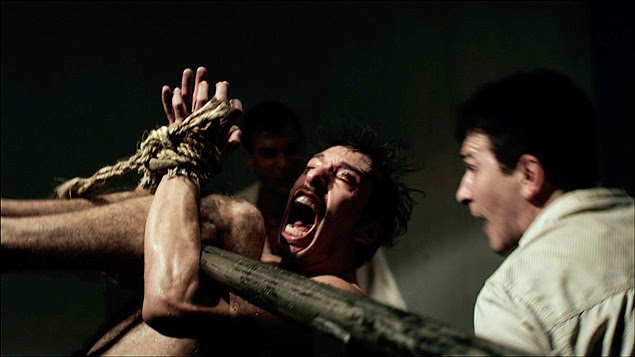 [Speaker Notes: Consegui fugir.]
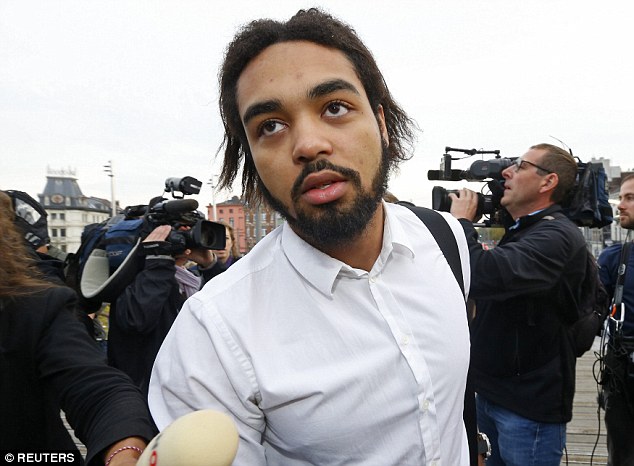 [Speaker Notes: Trouxe o filho de volta pra Bélgica]
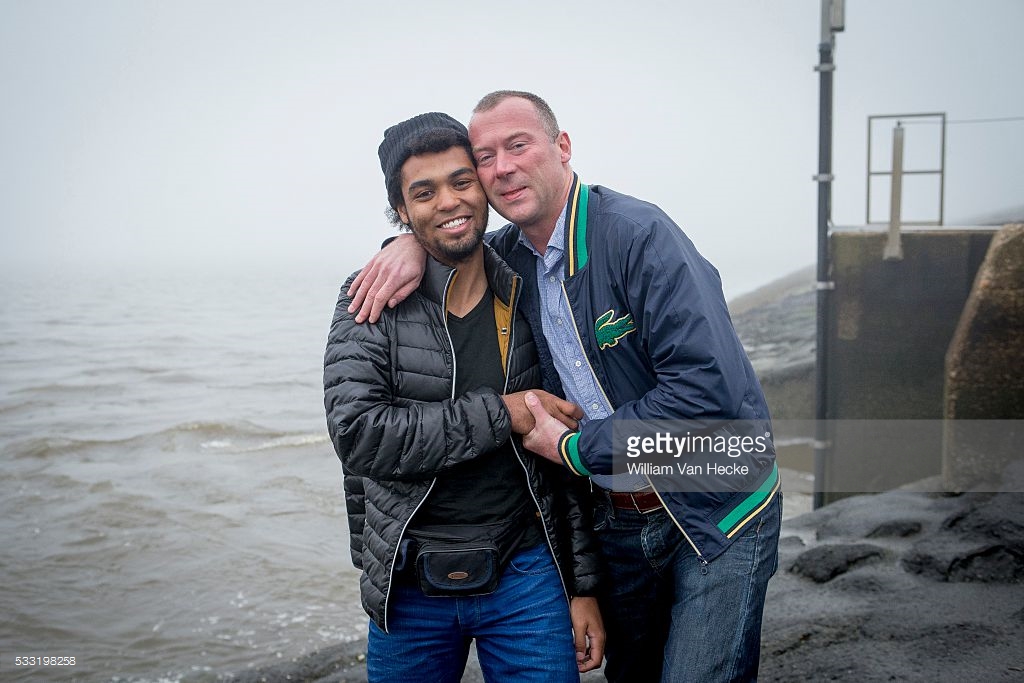 [Speaker Notes: Essa história lembra a de Jesus.]
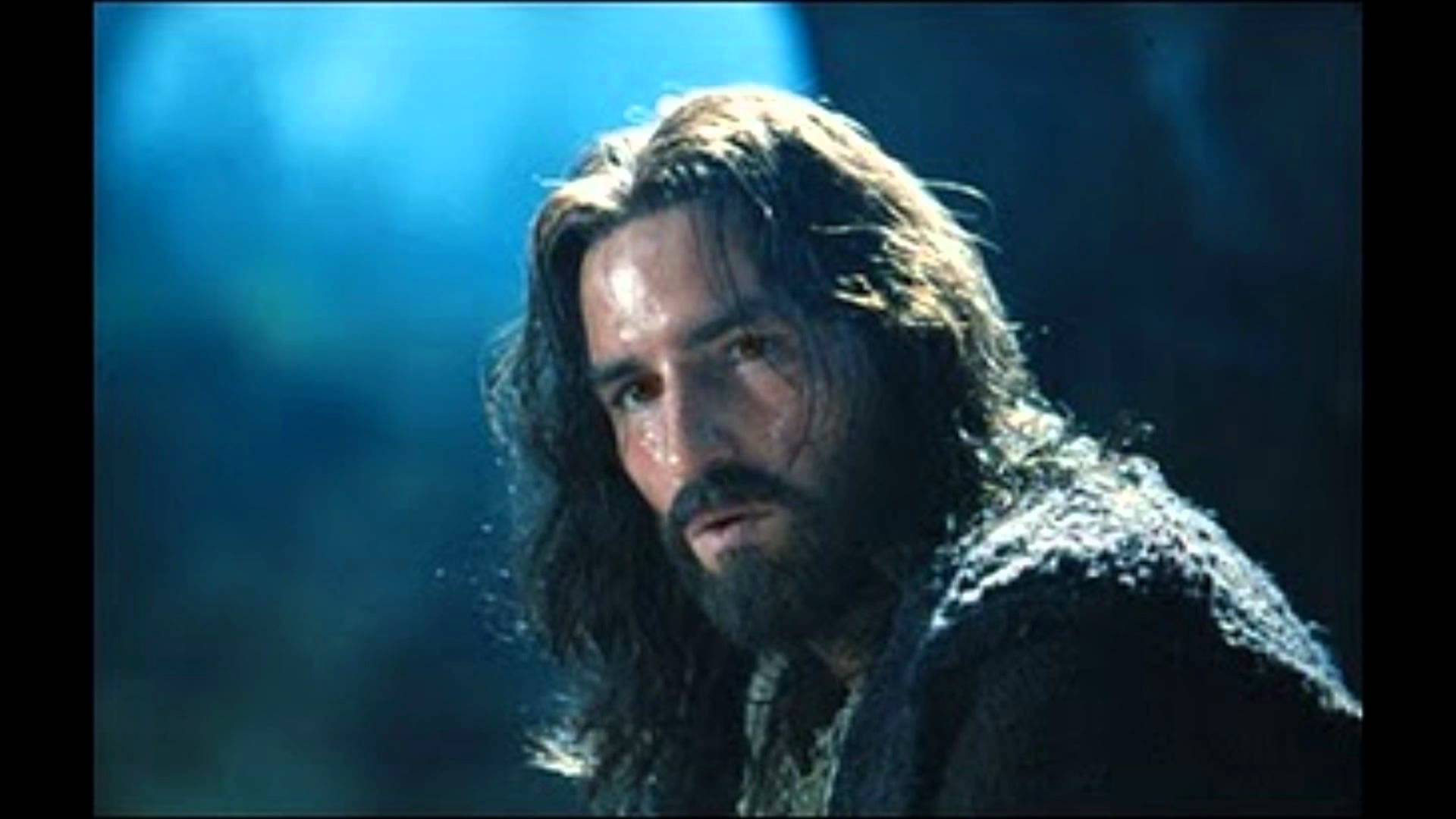 [Speaker Notes: João 3:16 e 17]